Bioķīmija II
1
Bioķīmija II – kursa saturs
13 lekcijas (beigsies 26. maijā) 
Pārbaudes darbiņi pirms katras lekcijas
5 laboratorijas darbi (sāksies 9. februārī)
Eksāmens pēdējā nodarbībā – 1. jūnijā
Galīgā atzīme = 50% pārbaudes darbiņi + 50% eksāmens
2
Lekciju saturs
Gēnu ekspresijas kontrole (K.Tārs, 2 lekc.)
Nekodējošās RNS (K.Tārs, 1 lekc.)
Šūnas receptori (V. Rovīte, 3 lekc.)
Attīstības bioloģijas pamatprincipi (V. Rovīte, 1 lekc.)
Bioenerģētika (U. Kalnenieks, 3  lekc.)
Enzimātiskā kinētika (U. Kalnenieks, 3 lekc.)
Pēdējā nodarbība – eksāmens (K. Tārs)
3
Laboratorijas darbi
Vadītājs – doc. N. Līcis (licis@biomed.lu.lv)
1. Baktēriju iekš-šūnas ATF koncentrācijas noteikšana
Ar spektrofotometrisko metodi noteikt Zymomonas mobilis iekš-šūnas ATF koncentrāciju un raksturot baktēriju atšķirīgu inkubācijas apstākļu ietekmi uz to. 
2. Transmembrānas pH gradienta veidošanās baktērijās
Novērot protonu transportu, darbojoties Zymomonas mobilis elpošanas ķēdei, un novērtēt aerācijas, elpošanas ķēdes atjūdzēja, un inhibitora ietekmi uz to.
3. Proteīnu jonapmaiņas hromatogrāfija
Sārmainās fosfatāzes attīrīšana no proteīnu maisījuma, pielietojot jonapmaiņas hromatogrāfiju uz Sephadex QAE-50, un attīrīšanas pakāpes aprēķināšana.
4. Sārmainās fosfatāzes reakcijas kinētika
Atšķirīgu reakcijas apstākļu ietekmes noteikšana uz procesa parametriem.
5. Seminārs – laboratorijas darbu protokolu ieskaite.
4
Prasības
Sekmīgi nokārtoti visi pārbaudes darbiņi
Tiek pieļauta viena darbiņa neuzrakstīšana, par kuru ieskaita nesekmīgu atzīmi
Apmeklēti visi laboratorijas darbi, par kuriem vēlāk iesniegti protokoli
Par kavēto pārbaudes darbiņu rakstīšanu jāvienojas individuāli
Sekmīgi nokārtoto pārbaudes darbiņu pārlikšana nolūkā iegūt augstāku atzīmi netiks atbalstīta
5
Literatūra
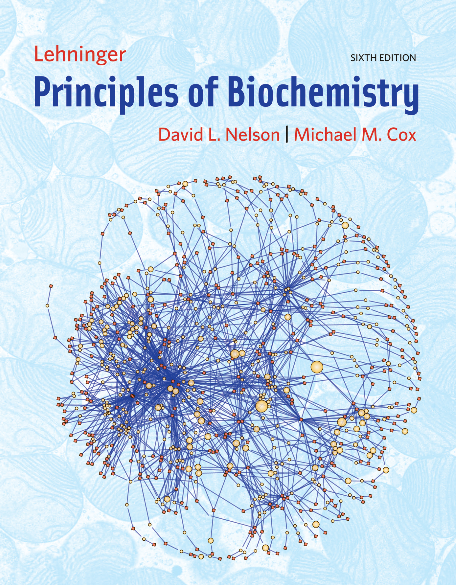 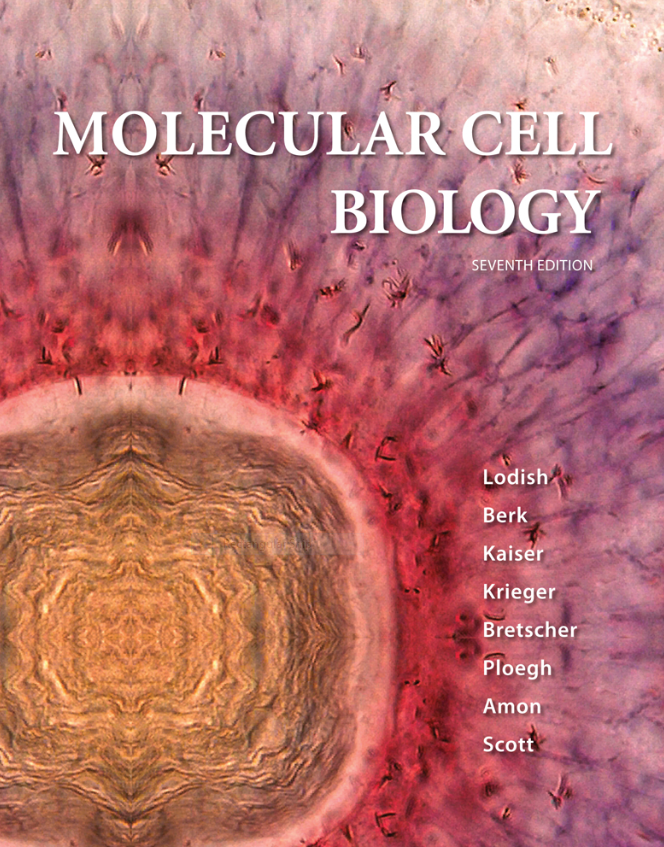 Molecular Cell Biology 7th edition. Lodish, Berk, Kaiser, Krieger, Bretscher, Ploegh, Amon & Scott. 
W.H. Freeman and company, New York
Lehninger Principles of Biochemistry 6th edition.  Nelson & Cox. 
W.H. Freeman and company, New York
6
Gēnu ekspresijas kontrole
7
Lekcijas saturs
RNS biosintēzes kontrole prokariotos (šodien)
Proteīnu biosintēzes kontrole prokariotos (šodien)
RNS biosintēzes kontrole eikariotos (16.02)
Pēctranskripcijas RNS kontrole eikariotos (16.02)
Translācijas un pēctranslācijas kontrole eikariotos (16.02)
8
Kas ir gēnu ekspresija?
Process, kura laikā gēnos kodētā informācija rezultējas funkcionālā galaproduktā
Ekspresijas galaprodukti parasti ir proteīni, bet var būt arī nekodējošās RNS 
Literatūrā bieži proteīnu producēšanu sauc par proteīnu ekspresiju, bet formāli tas ir nepareizi- ekspresēti tiek gēni, nevis proteīni
9
Kāpēc ir nepieciešama gēnu ekspresijas kontrole?
Regulējot gēnu ekspresiju, tās produkti tiek ražoti tikai tad, kad tas šūnai ir nepieciešms – tādejādi tiek novērsta nevajadzīga resursu izšķērdēšana
Šūnas cikls tiek regulēts ar gēnu ekspresijas kontroles palīdzību
Daudzšūnu organismos dažādi šūnu tipi tiek producēi, regulējot gēnu ekspresiju
Vēža šūnās dažu gēnu ekspresija netiek pienācīgi kontrolēta
Tipiskā H. sapiens šūnā vienlaicīgi tiek ekspresēti 3-5% no gēniem
Pārējie 95-97% gēnu tiek ekspresēti citos šūnu tipos, citās šūnas attīstības stadijās vai kā atbilde uz ārējiem stimuliem
10
Gēnu ekspresijas kontroles līmeņi prokariotos
Translācijas kontrole
Transkripcijas kontrole
RNS
Proteīns
Gēns
Transkripcija
Translācija
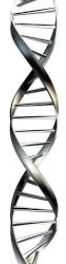 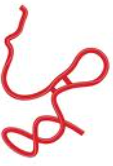 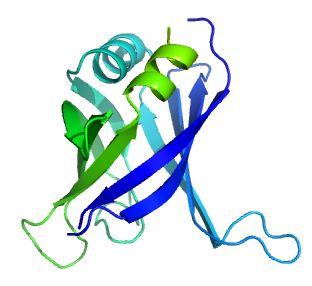 Prokariotos gēnu ekspresija tiek kontrolēta divos līmeņos
11
Gēnu ekspresijas kontroles līmeņi eikariotos
DNS un hromatīna modifikācijas kontrole
Transkripcijas kontrole
Translācijas kontrole
Pēctranslācijas kontrole
Pēctranskripcijas kontrole
RNS
Proteīns
Gēns
Transkripcija
Translācija
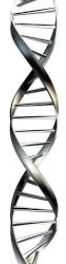 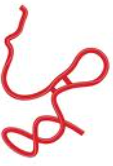 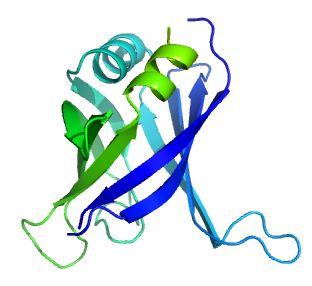 Eikariotos gēnu ekspresija tiek kontrolēta vismaz piecos līmeņos
12
Transkripcijas kontrole prokariotos
Bakteriālie promoteri, σ faktori, RNS polimerāze
Transkripcijas represijas mehānismi prokariotos
Transkripcijas aktivācijas mehānismi prokariotos
13
Bakteriālie promoteri
Transkripcijas sākums
+1
UP elements
-35 elements
-10 elements (Pribnow box)
+1
pre –10 elements
Lielākā daļa bakteriālo promoteru satur –35 un –10 elementus
Daži promoteri satur UP elementu
Dažiem promoteriem nav –35 elementa, bet ir pagarināts –10 reģions
+1 ir pirmais transkribētais nukleotīds, tas nav tas pats, kas translācijas sākums
14
Bakteriālā RNS polimerāze (RNAP)
Sastāv no 5 subvienībām – 2xα, β, β’, ω
Katalītiskais centrs atrodas β un β’ subvienībās
α subvienības piedalās promotera atpazīšanā un stabilizē RNAP kompleksu
ω subvienība ir nepieciešama RNAP kompleksa savākšanai no subvienībām
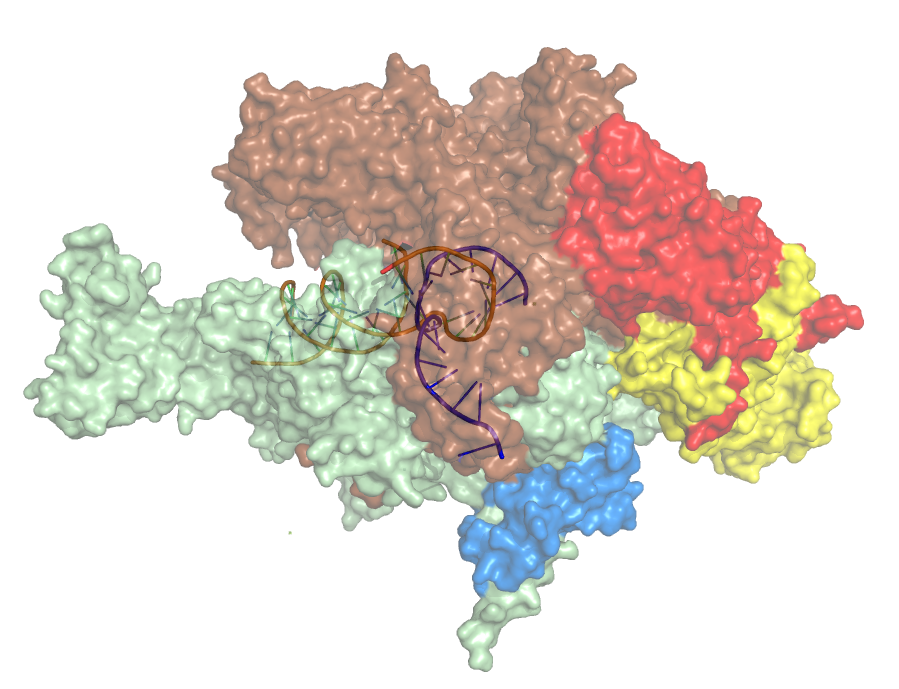 β
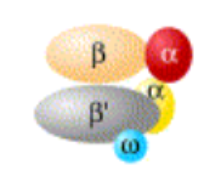 α
β’
α
ω
15
s faktori
s faktori ir nepieciešami promotera rajona atpazīšanai un transkripcijas uzsākšanai
s faktori veido kompleksu ar RNS polimerāzi (t.i., RNS polimerāzes holoenzīmu)
 s faktoriem prokariotos ir analoga funkcija vispārējiem transkripcijas faktoriem eikariotos
Atšķirībā no eikariotiem, kur transkripcijas uzsākšanai no konkrēta promotera ir nepieciešami vairāki vispārējie transkripcijas faktori, prokariotos tam pašam mērķim ir nepieciešams tikai viens s faktors 
E.coli ir sastopami 7 s faktori
Lielāko daļu promoteru atpazīst faktors s70 (RpoD, sA), kurš ir nepieciešams visās šūnas augšanas stadijās un visos apstākļos
Citi faktori ir nepieciešami īpašos gadījumos
 Piemēram, slāpekļa regulācijai ir nepieciešams s54, siltuma šoka atbildei s32, stacionārajai fāzei s38 utt.
16
Daži σ70 promoteri E.coli
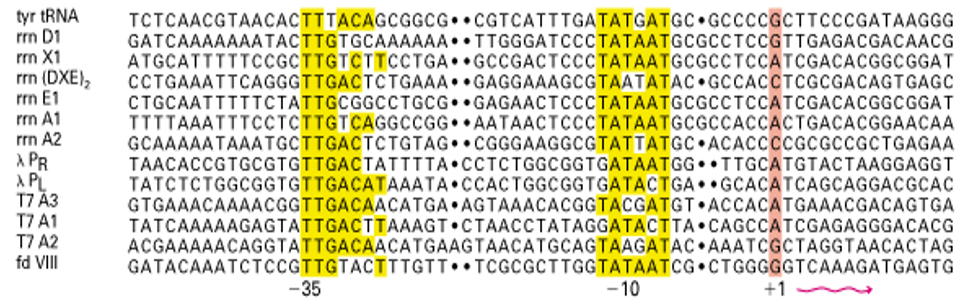 Individuālu σ70 promoteru –35 un –10 sekvences ir konservatīvas (dzeltenā krāsā)
Sekvence starp –35 and –10 nav konservatīva, bet tās garums ir 171 bp
17
Bakteriālās RNS polimerāzes holoenzīma struktūra kompleksā ar dsDNS
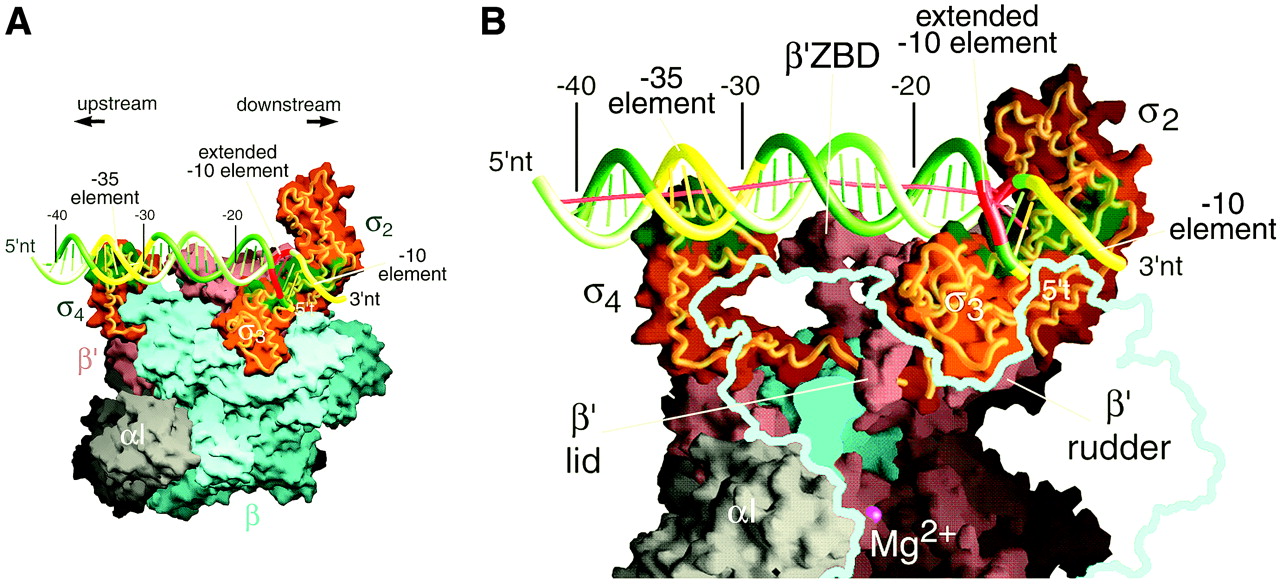 s3
s faktora domēni :
N-term s1
Inhibīcija
s2
-10 piesaiste
s3
-10 piesaiste
s4
-35 piesaiste
18
UP elements
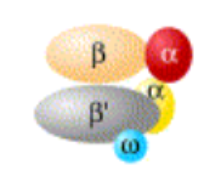 RNAP β/β’
RNAP
a NTD
s
a CTD
s4
s2-3
UP
-35
-10
+1
UP elements ir AT bagāts rajons dažos ļoti spēcīgos (piem. rRNS) promoteros
UP elements tieši mijiedarbojas ar bakteriālās RNS polimerāzes α subvienību C-terminālo domēnu
19
Bakteriofāga T7 RNS polimerāze
Daudzi bakteriofāgi kodē paši savu RNS polimerāzi
Vislabāk izpētītā ir fāga T7 RNS polimerāze
T7 RNS polimerāze sastāv tikai no vienas subvienības, tā ir strukturāli līdzīga bakteriālajām DNS (nevis RNS!) polimerāzēm
T7 RNS polimerāze neizmanto σ faktoru
T7 RNS polimerāzei ir ļoti spēcīgs un specifisks promoters, kurš nesatur -35 un -10 elementus, bet sekvenci tieši pirms transkripcijas sākuma
-17             +1  
TAATACGACTCACTATAGG
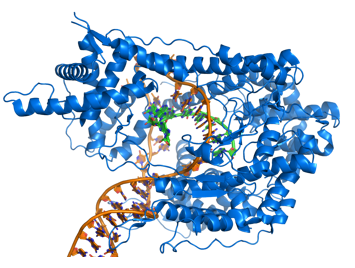 Vienkāršības un efektivitātes dēļ T7 polimerāzes sistēmu plaši lieto biotehnoloģijā proteīnu producēšanai, kā arī in vitro transkripcijai
20
Konstitutīvie un inducējamie promoteri
Daži gēni tiek ekspresēti visos apstākļos un šūnas attīstības stadijās un to ekspresija netiek īpaši regulēta
-Piemēri – tRNS, rRNS, ribosomālie proteīni, RNS polimerāzes
-Šo gēnu promoterus sauc par konstitutīviem
Lielāko daļu gēnu ir nepieciešams ekspresēt tikai noteiktos apstākļos vai noteiktā šūnas attīstības stadijā
-Šo gēnu promotorus sauc par inducējamiem, un tos ir iespējams «ieslēgt» un «izslēgt»
21
Promoteru regulācija
Promoterus var regulēt ar aktivācijas vai nomākšanas (represijas) palīdzību
Daudzus s70 promoterus var kontrolēt gan ar aktivacijas gan ar nomākšanas palīdzību
Dažus citus promoterus, piemēram s54 var kontrolēt tikai ar aktivācijas palīdzību
22
Promoteru nomākšanas (represijas) mehānismi
Represija ar sterisko traucēšanu 
DNS konformācijas izmainīšana
Represija RNAP-σ pārejai uz «atvērto kompleksu»
RNAP virzības bloķēšana
Anti-sigma faktori
Anti-aktivācija
23
Represija ar sterisko traucēšanu
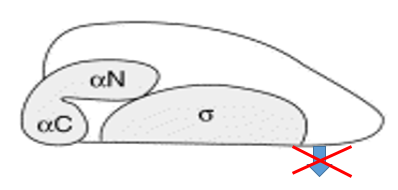 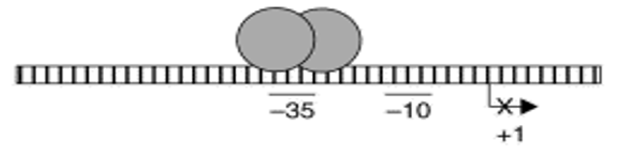 Represors
Visizplatītākais represēšanas mehānisms
Represors piesaistās promotera rajonam un fiziski traucē RNAP–σ piesaisti
24
Steriskās traucēšanas piemērs -triptofāna represors
Triptofāna trūkuma apstākļos, trp represors (sarkans) nepiesaistas promterim un RNS polimerāze (dzeltena) transkribē trp biosintēzei nepieciešamos gēnus
Kad šūnā ir uzsintezēts pietiekošs dadzums triptofāna (zilie punkti), tas piesaistās represam, kurš pēc tam piesaistās promotera rajonam, bloķējot RNS polimerāzes piesaisti
Trp represors kontrolē triptofāna sintēzes operonu E.coli ar vienkāršas atgriezeniskās sasaistes palīdzību
25
Trp represora 3D struktūra
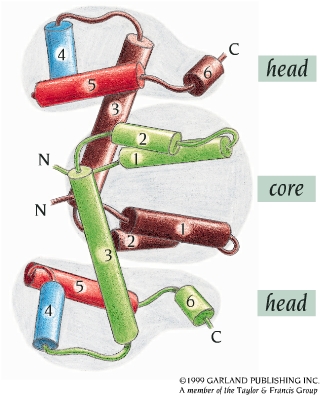 DNS piesaistīšanas α spirāles
26
Trp molekulu piesaiste izraisa DNS piesaistīšanās spirāļu savstarpējās orientācijas izmaiņu
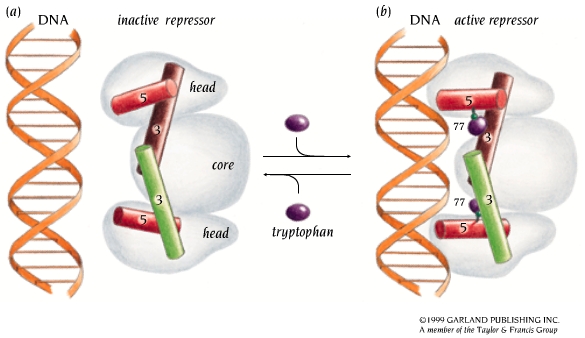 27
DNS konformācijas izmainīšana
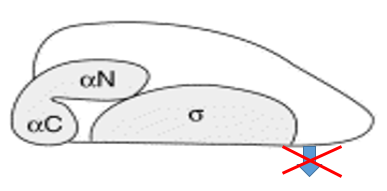 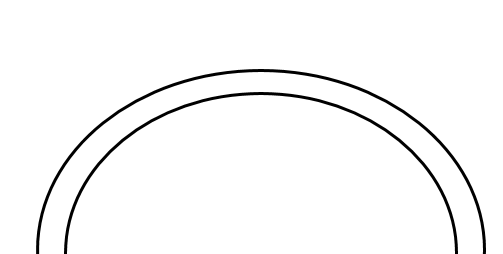 -35
-10
Represors
Represors izmaina DNS konformāciju tā, ka RNAP-σ komplekss nevar piesaistīties
28
Laktozes (lac) promoters
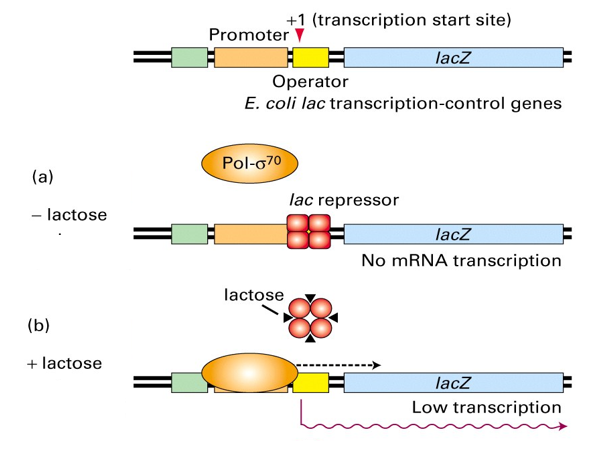 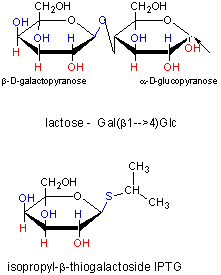 Lac promoteru plaši lieto mākslīgās plazmīdās proteīnu producēšanai
Praktiskiem mērķiem laktozes vietā parasti lieto IPTG (izopropiltiogalaktozīdu), kas ir nehidrolizējams laktozes analogs
29
Lac represora monomēra struktūra
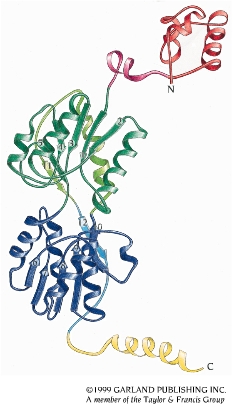 Spirāles-pagrieziena-spirāles domēns (piesaistas pie DNS)
Kodola  domēns, satur 2 subdomēnus, kuri sastāv no b-a-b motīviem (piesaista ligandu - laktozi)
C-terminālā spirāle (tetramerizācijai)
30
Lac represora darbības mehānisms
Dimēri piesaistas -82 un +11 DNS sekvencēm
Rezultātā DNS izliecas un RNS polimerāze nevar piesaistīties pie -10 un -35 rajoniem
+11
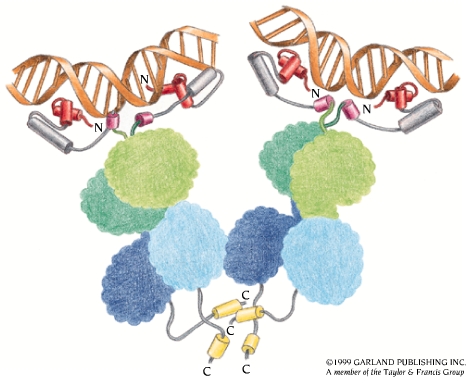 -82
-35
-10
-82
+11
lac represors
31
Konformacionālās izmaiņas pēc IPTG piesaistīšanās
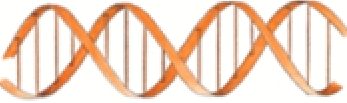 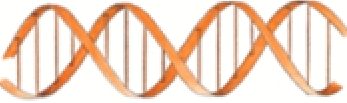 (IPTG)
Piesaistoties IPTG, DNS piesaistīšanās spirāles attālinās un represors vairs nevar piesaistīties pie DNS
32
Represija RNS polimerāzes pārejai uz «atvērto kompleksu»
RNAP-σ spēj piesaistīties promoteram, bet represors neļauj izveidot «atvērto kompleksu»
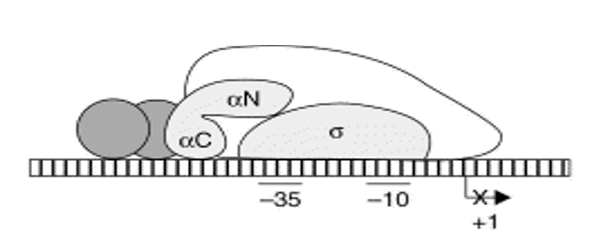 Represors
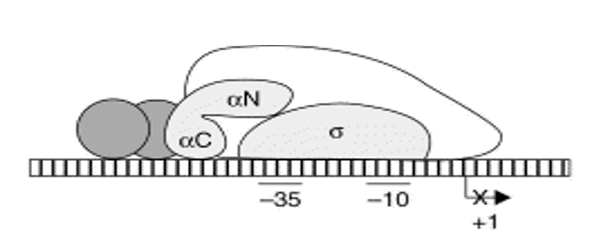 Represors
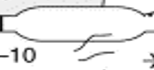 33
Represija polimerāzes virzībai tālāk no promotera
Represors bloķē polimerāzes virzību uz priekšu, piesaistoties lejteces (downstream) DNS
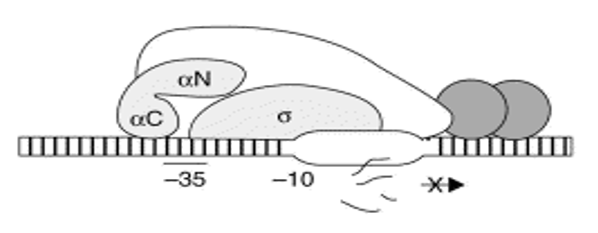 34
Represija ar anti-σ faktoriem
Anti-σ faktori piesaistās pie atbilstošajiem  faktoriem, bloķējot to piesaisti RNS polimerāzei un promoteram
Galvenokārt tiek lietoti no σ70 atšķirīgos σ faktoros – piemēram sporulācijā
Daži bakteriofāgi izmanto savus anti-σ faktorus, lai nomāktu šūnas gēnu ekspresiju
RNAP
RNAP
anti-s
s
s
-10          -35
-10          -35
35
Rsd- anti - σ70  faktors
Stacionārajā fāzē tiek producēts Rsd proteīns, kurš piesaistas pie σ70 un bloķē tā aktivitāti
Stacionārajā fāzē tiek producēts arī σ38 faktors, kurš saistas ar RNAP un tiek ekspresēti stacionārās fāzes gēni
RNAP
s38
Rsd
Stacionārās fāzes gēna promoters
s70
36
Bakteriofāga T4 asiA proteīns – anti - σ70 faktors
Atšķirībā no T7 bakteriofāga, T4 bakteriofāga genoms nekodē savu RNS polimerāzi
T4 bakteriofāgs producē asiA proteīnu, kas ir anti-σ faktors
T4 kodē arī gp55 proteīnu, kas darbojas līdzīgi sigma faktoram
Rezultātā, šūnas mRNS sintēze tiek nomākta, bet bakteriofāga mRNS sintēze - aktivēta
RNAP
gp55
asiA
T4 fāga promoteri
s70
37
Anti-aktivācija
Represora molekula inaktivē aktivatoru
RNAP
RNA pol - s
Aktivators
s
ABS
Vājš promoters
+1
Aktivatora piesaistīšanās sekvence
RNAP
Aktivators
s
Represors
Vājš promoters
ABS
+1
38
Transkripcijas aktivācijas mehānismi
RNAP-σ piesaistes pastiprināšana
Represora pārvēršana par aktivatoru
Polimerāzes aktivācija
Promotera aktivācija
39
Piesaistes pastiprināšana
Aktivators «pagarina» RNS polimerāzes piesaistes virsmu
vāja vai stipra afinitāte
RNAP - s
Aktivators
ABS
vājš promoters
+1
stipra affinitāte
vāja affinitāte
40
aktivatora piesaistīšanās sekvence
Katabolītu aktivējošais proteīns (Catabolite Activator Protein): CAP
Dimērisks proteīns, spēj piesaistīt cAMP (ciklisko adenozīnmonofosfātu), DNS un RNAP-s
Aktivē transkripciju no aptuveni 150 dažādiem E.coli promoteriem
Pēc aktivācijas ar cAMP, CAP piesaistas promoteram un palīdz piesaistīties arī RNAP-s 
Visiem CAP–atkarīgajiem promoteriem ir vāja –35 sekvence, tādejādi RNAP-s nespēj piesaistīties pie promotera bez CAP palīdzības
Atkarībā no piesaistes mehānisma, izšķir I, II un III klases CAP atkarīgos promoterus
41
cAMP un adenilāta ciklāzes loma baktēriju metabolismā
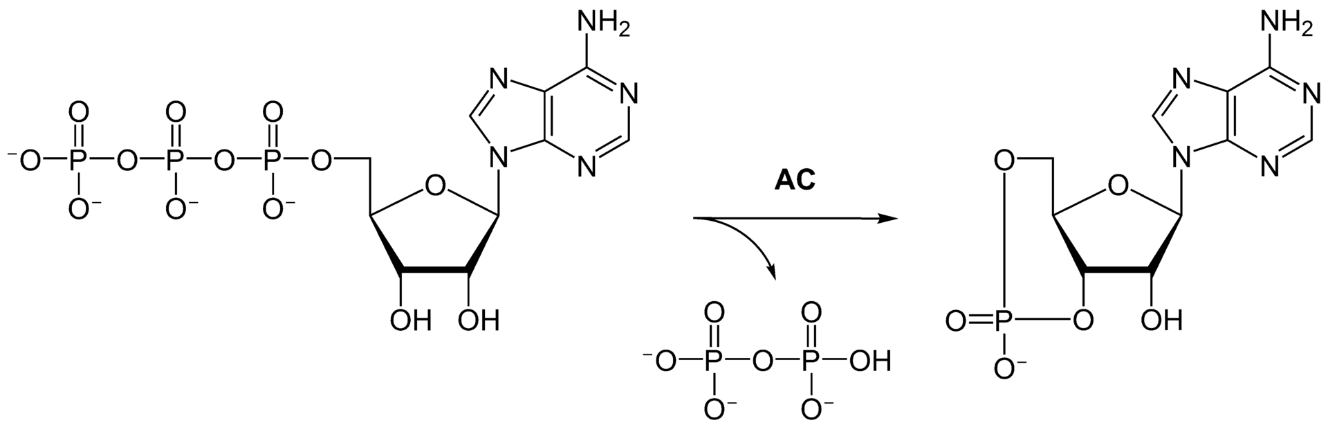 cAMP
ATP
cAMP kā signālmolekulu izmanto gan baktērijas, gan eikarioti
Eikariotos cAMP galvnokārt darbojas kā sekundārais ziņnesis transmembrānu receptoru darbībā 
Baktērijās cAMP darbojas kā indikators pieejamajiem oglekļa un enerģijas avotiem
cAMP līmenis ir zems, ja barotne satur glikozi
Ja glikozes koncentrācija ir zema, to sajūt adenilāta ciklāze I (ACI), kura ciklizē ATP par cAMP
cAMP piesaistas pie CAP
CAP aktivē promoterus no glikozes atšķirīgu oglekļa avotu (piem. laktozes) izmantošanai
42
I klases CAP atkarīgie promoteri
RNAP β/β’
RNAP
a NTD
s
a CTD
s4
s2-3
CAP
-35
-10
+1
-62...-100
CAP piesaistes vieta ir aptuveni -62...-100 nukleotīdu attālumā no transkripcijas sākuma
CAP piesaista RNAP α subvienības C-terminālo domēnu (α-CTD)
Darbības mehānisms ir līdzīgs UP elementam, tikai UP vietā ir pie DNS piesaistīts CAP
43
II klases CAP atkarīgie promoteri
RNAP β/β’
RNAP
a NTD
s
a CTD
s4
s2-3
CAP
-35
-10
+1
CAP piesaistes vieta pārklājas ar -35 sekvenci
CAP piesaista RNAP α subvienības C-terminālo domēnu (α-CTD), N-terminālo domēnu (α-NTD) un σ-faktoru
44
III klases CAP atkarīgie promoteri
RNAP β/β’
RNAP
a NTD
s
a CTD
a CTD
s4
s2-3
CAP
(CAP)
-35
-10
+1
CAP
CAP
RNAP-σ piesaistei ir vajadzīgi vismaz 2 CAP dimēri, vai viens CAP dimērs un viens cits aktivators
Katra RNAP-α subvienība veic atšķirīgas mijiedarbības ar CAP vai citu aktivatoru
45
90º
CAP-cAMP-DNS kompleksa 3-D struktūra
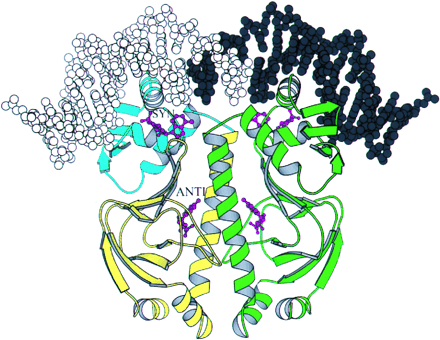 CAP piesaiste pie DNS izraisa DNS izliekšanos par 90º
Izliekšanās rezultātā: 
pats CAP var labāk piesaistīties
RNAP-σ arī ir vieglāk piesaistīties
C
C
46
cAMP piesaiste pie CAP
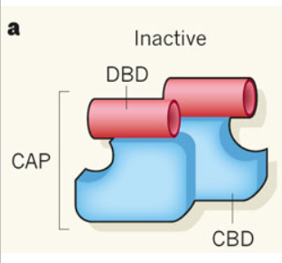 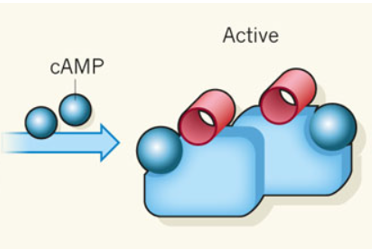 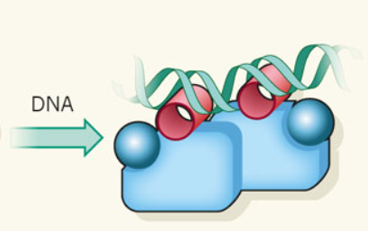 Pirms cAMP piesaites, DNS piesasistīšanas spirāles nespēj mijiedarboties ar DNS
cAMP piesaistīšanās izraisa DNS saistošo spirāļu pagriešanos
Rezultātā, spirāles var mijiedarboties ar DNS
47
Lac operona pilna darbības shēma
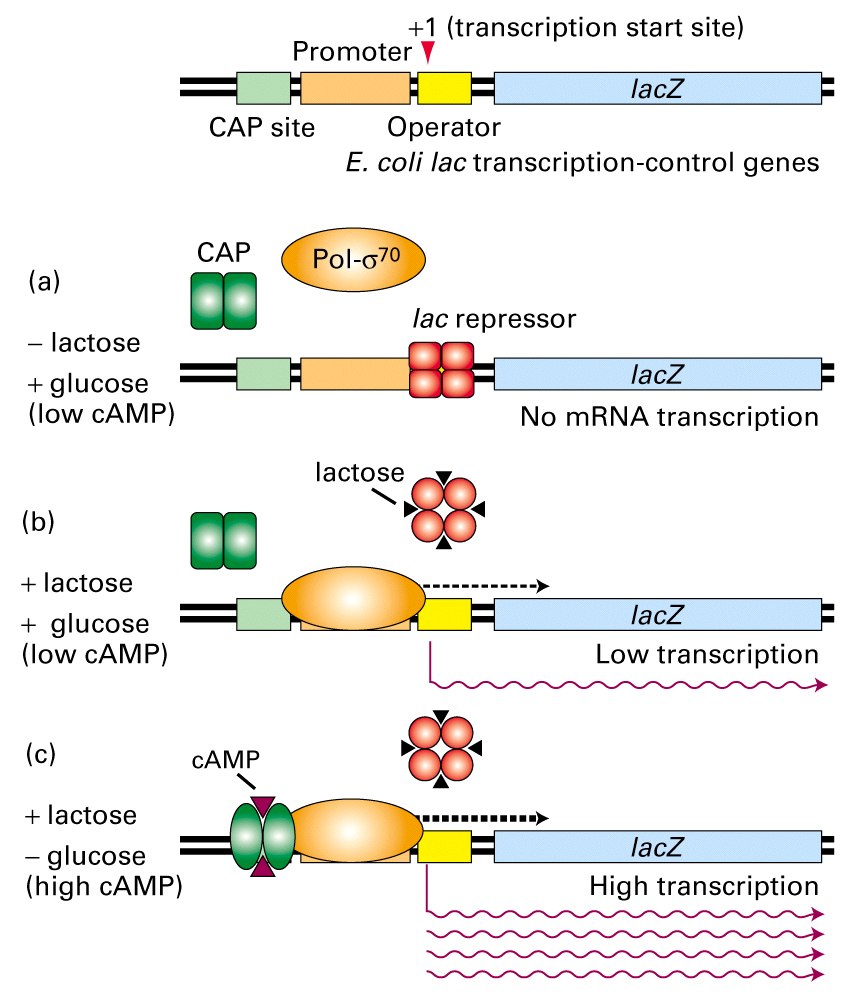 48
Arabinozes promoters: represora pārveide par aktivatoru
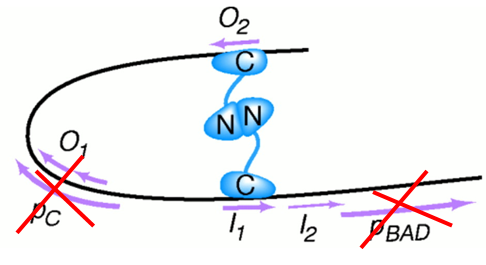 Bez arabinozes, AraC proteīns piesaistas pie promotera rajona, izveido DNS cilpu un bloķē RNAP-σ un CAP piesaisti
Piesaistoties arabinozei, AraC proteīns pārvēršas no represora par aktivatoru
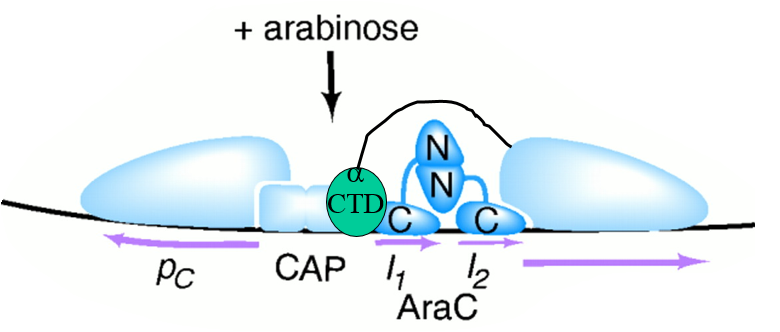 49
AraC dimēra struktūra ar (A) un bez (B) arabinozes
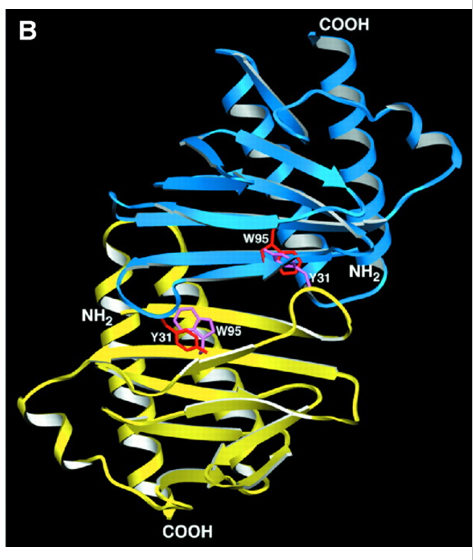 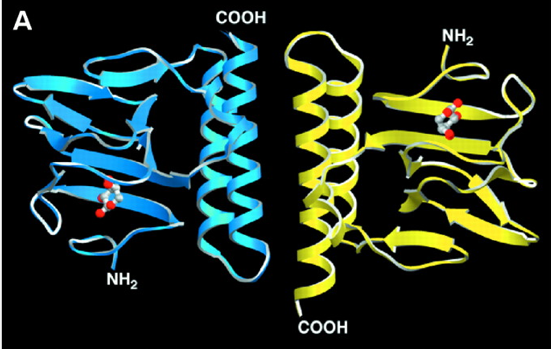 Bez arabinozes, monomēri mijiedarbjas ar b mucu domēniem. Tyr31 veido aromātisko mijiedarbību ar otras subvienības Trp 95 (B)
Arabinose piesaistas netālu no Trp95, padarot mijiedarbību ar Tyr31 neiespējamu. Monomēri asociējas citā veidā – veidojot 4 spirāļu saišķi (A)
50
Polimerāzes aktivācija
Darbojas s54 promoteriem
RNAP-s54 veido stabilu kompleksu ar DNS, but tas ir jāaktivē, lai izveidotu atvērtu kompleksu
51
RNAP-σ54 aktivācija
Aktivators
-160
ADP+Pi
ATP
RNAP
RNAP
s54
s54
-160
-12
-24
-24
-12
RNAP-s54 piesaistas pie promotera, bet neizveido transkripcijas burbuli
Aktivators ar ATP-āzes aktivitāti vispirms piesaistas pie “enhānsera” ap 160 bp no -24 sekvences  
DNS izveido cilpu un aktivators piesaistas pie RNAP-s54 
ATP hidrolīzes rezultātā notiek pāreja uz atvērto kompleksu un sākas transkripcija
52
Promotera aktivācija
Darbojas MerR saimes aktivatoriem
MerR aktivē gēnus, iesaistītus atbildē uz dzīvsudraba saindēšanos
Citi MerR saimes aktivatori (CueR, BmrR, etc) atbild uz saindēšanos ar citiem toksiskiem savienojumiem
MerR saimes promoteros, starp -10 and –35 reģioniem ir 19 bp starpsekvence optimālo 17 bp vietā
Rezultātā, -35 un -10 reģioni ir pārāk tālu un turklāt pretējās DNS dubultspirāles pusēs un RNAP-σ nevar piesaistīties
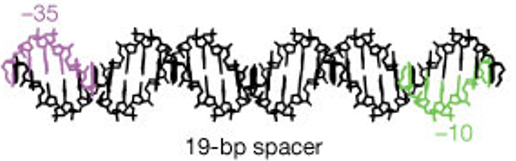 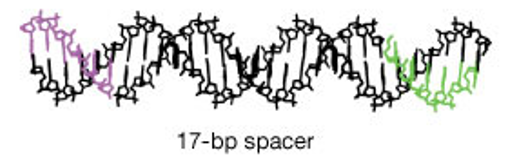 53
BmrR-DNS-toksīna komplekss
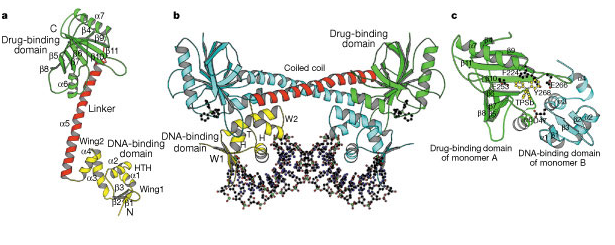 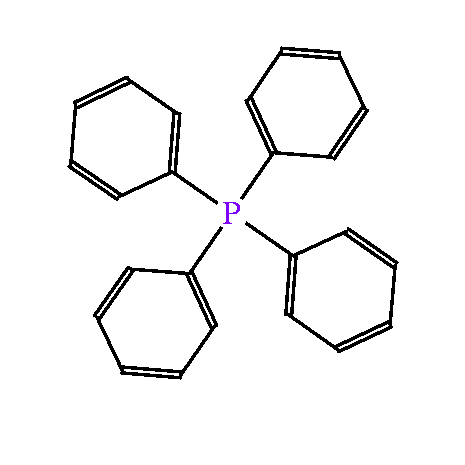 BmrR piesaista dažādus toksiskus savienojumus, t.sk. tetrafenilfosfīnu (TPP)
Gan TPP piesaistītā, gan brīvā BmrR forma piesaista DNS, bet tikai TPP piesaistītā forma aktivē transkripciju
54
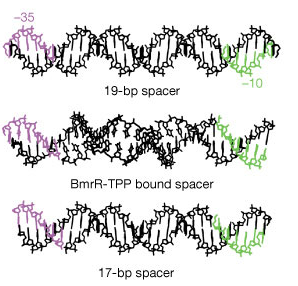 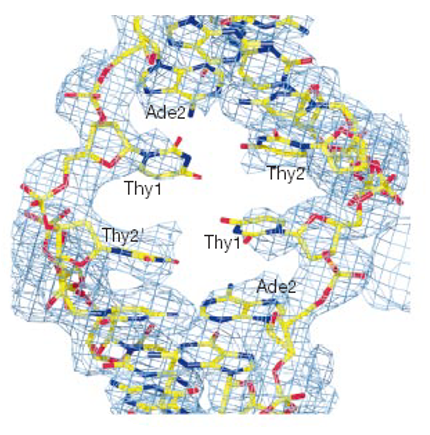 BmrR-TPP piesaistītajā vairiantā, DNS dubultspirāle ir atvērpta, tā ka –10 un –35 rajoni ir tādā pašā attālumā un pozīcijā, kā ar 17-bp starpsekvenci
55
Transkripcijas terminācija
Prokariotos ir sastopama divu veidu transkripcijas terminācija – rho atkarīgā un rho neatkarīgā
Rho neatkarīgā terminācija tiek panākta ar RNS struktūras palīdzību – cilpkātu, pēc kura seko U bagāta sekvence
Rho atkarīgā terminācija ir atkarīga no rho proteīna darbības
Transkripcijas terminācija var tikt regulēta
56
Rho neatkarīgā terminācija
Tiek saukta arī par iekšējo (intrinsic) termināciju (jo nav vajadzīgi ārēji faktori)
Terminācija notiek, sasniedzot terminatoru - GC bagātu cilpkāta sekvenci, kurai seko vairāku U atkārtojums
Cilpkāts nobremzē RNS polimerāzi, bet U atkārtojums destabilizē RNS-DNS kompleksu (jo UA bāzu pāri ir vāji)
Rezultātā, RNS polimerāze disociē no kompleksa
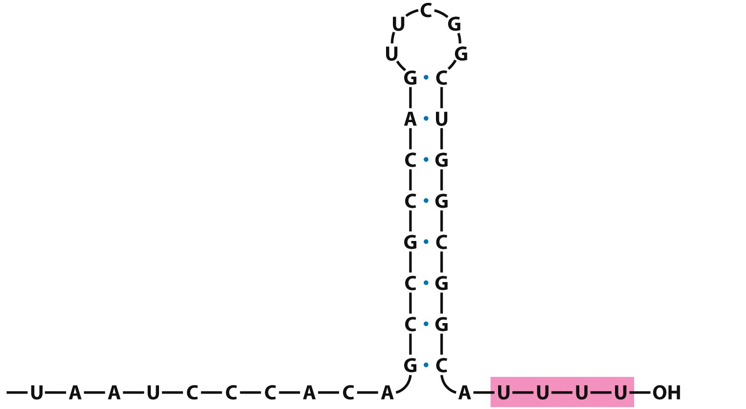 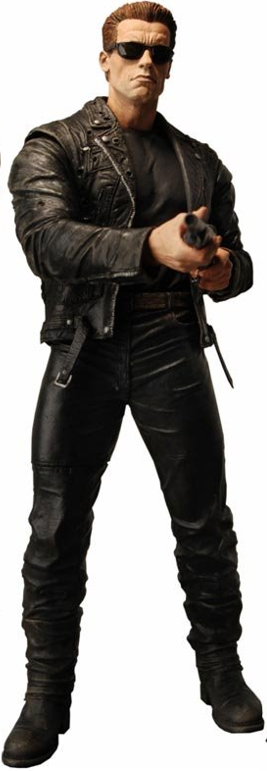 57
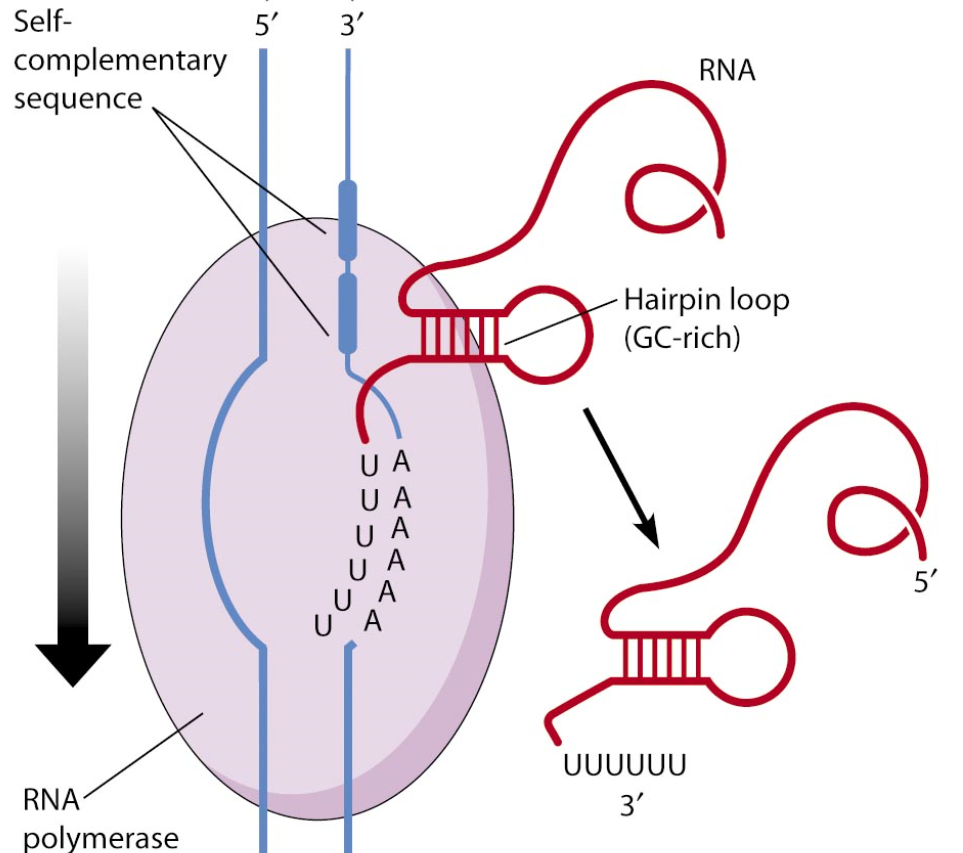 58
Rho atkarīgā terminācija
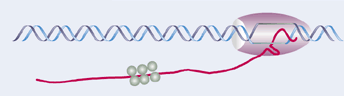 Pēc transkripcijas uzsākšanas, pie RNS piesaistas rho faktors un seko polimerāzei
Terminators
Terminators satur cilpkāta rajonu, līdzīgu kā rho- neatkarīgajā terminācijā, bet bez U atkārtojumiem
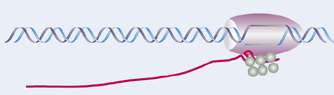 Polimerāze nopauzē, rho faktors «noķer» polimerāzi un atvij RNS-DNS kompleksu
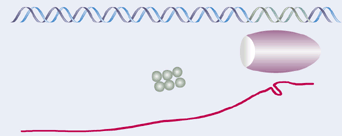 59
Anti-terminācija
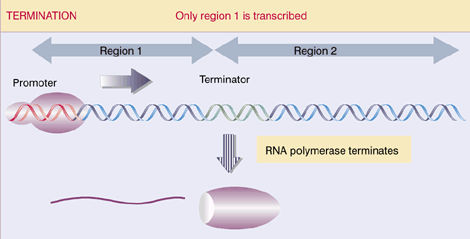 Process, kurā ar īpaša proteīna – antiterminatora palīdzību RNS polimerāze var transkribēt caur terminatora sekvenci
Antiterminatorus mēdz lietot bakteriofāgi, lai secīgi regulētu infekcijas fāzes
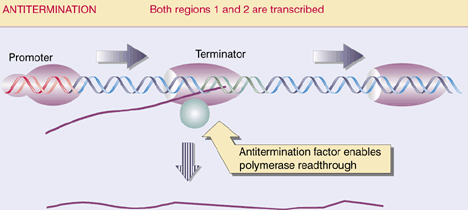 60
Atenuācija
Transkripcijas terminācijas regulācija ar ribosomu palīdzību
Sastopama prokariotos, kur transkripcija un translācija var norisināties vienlaicīgi
Princips: ribosomas regulē alternatīvu transkripcijas terminatoru cilpkātu veidošanos
Atenuācija tika atklāta, pētot trp represoru – izrādījās, ka trp operons tiek daļēji regulēts pat tad, ja trp represora gēns ir inaktivēts
RNAP
61
Atenuācija trp operonā
trp operonā atenuācija pamatojas uz alternatīvu RNS cilpkātu veidošanos
Reģioni 1, 2, 3 un 4 var izveidot 1-2, 3-4 un 2-3 cilpkātus
Tikai 3-4 cilpkāts ir transkripcijas terminators
1. reģionā ir vairāki secīgi trp kodoni
Ja šūnā ir daudz triptofāna, ribosoma nepiebremzē, izveidojas 3-4 terminators un transkripcija tiek terminēta
Ja šūnā ir maz triptofāna, ribosoma pie secīgajie trp kodoniem nobremzē
Rezultātā, 1. reģions nevar izveidot cilpkātu ar 2. reģionu
2. reģions izveido cilpkātu ar 3. reģionu
3-4 terminators neizveidojas un transkripcija turpinās
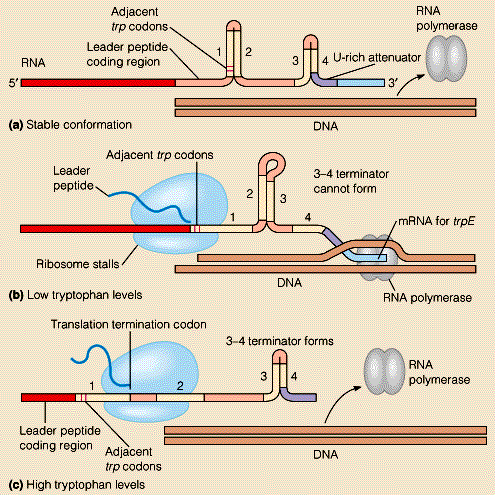 62
Translācijas kontrole prokariotos
63
Translācijas starta sekvence prokariotos
Prokariotu mRNS netālu no 5’gala satur t.s. Shine-Dalgarno (SD) sekvenci: AGGAGG
Sekvence ir komplementāra ribosomas 16S RNS sekvencei CCUCCU
Translācija sākas no pirmā AUG kodona pēc SD sekvences
Prokariotos viena mRNS var saturēt vairākas SD sekvences ar sekojošiem AUG kodoniem, tādejādi mRNS var kodēt vairākus proteīnus
Tāpat kā promoteri, SD sekvence mēdz būt dažāda stipruma, t.i., visspēcīgākā ir tieši AGGAGG, bet arī cita līdzīga sekvence kalpos par ribosomas piesaistes vietu, tikai vājāku
Bloķējot SD sekvenci vai AUG kodonu, tiek bloķēta arī translācija
64
Translācijas regulācijas piemērs – ribosomālo proteīnu sintēze
E. coli ribosomas sastāvā ir 52 proteīni (r-proteīni), kuru biosintēze ir jākoordinē atbilstoši nepieciešamajam ribosomu daudzumam
r-proteīni ir izkārtoti 20 operonos, katrs no kuriem satur 1-11 gēnus
r-proteīnu producēšana tiek regulēta galvenokārt translācijas līmenī
Katrs r-operons kodē vienu translācijas represoru
Translācijas represors piesaistas pie mRNS, kavējot translāciju
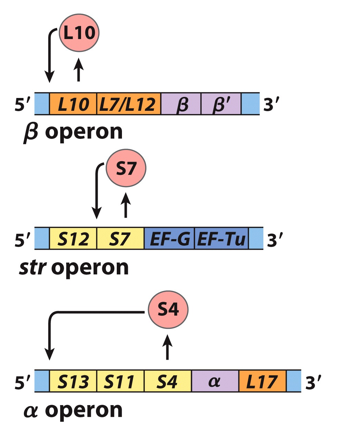 65
Translācijas regulācijas piemērs – ribosomālo proteīnu sintēze
Katrs translācijas represors ir arī ribosomas subvienība, tātad tam piemīt afinitāte arī pret rRNS
Afinitāte pret rRNS ir daudz lielāka nekā pret mRNS
Tādejādi, translācija tiek represēta tikai tad, ja šūnā nav pietiekošs daudzums rRNS – un tātad nav vajadzības pēc ribosomālajiem proteīniem
rRNS
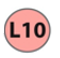 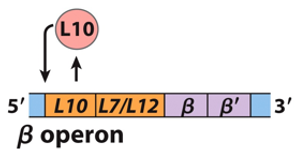 mRNS
66
rRNS sintēze un stringent-kontrole
Ribosomu sintēzes intensitāti kontrolē pieejamās rRNS daudzums
Procesā, ko sauc par stringent-atbildi rRNS sintēzi kontrolē pieejamo aminoskābju koncentrācija
T.i., ja aminoskābju ir maz, nav jēgas sintezēt jaunas ribosomas
Ja aminoskābju ir maz, ribosomas A- centrā bieži nokļūs tRNS bes piesaistītas aminoskābes
Ribosoma ar piesaistītu «tukšu» tRNS piesaista t.s. stringent-faktoru – RelA proteīnu
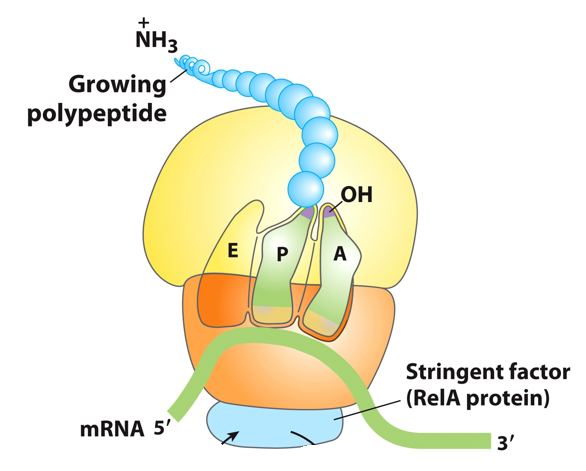 «tukša» tRNS (bez aminoskābes)
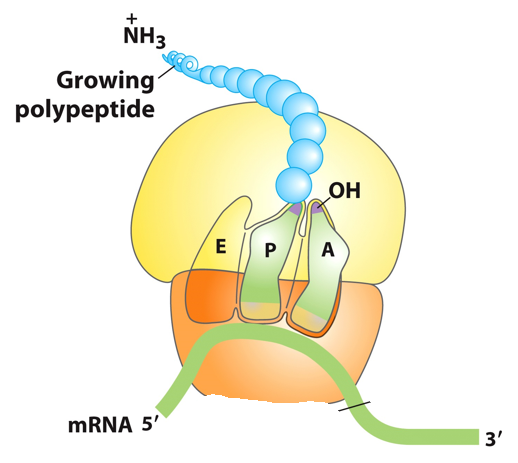 67
rRNS sintēze un stringent-kontrole
Pie ribosomas piesaistīts RelA no ATP un GTP sintezē īpatnēju nukleotīdu – guanozīna pentafosfātu pppGpp
pppGpp pēc tam tiek pārvērsts par guanozīna tetrafosfātu ppGpp
ppGpp piesaistas pie RNS polimerāzes (RNAP) un izmaina promoteru specifitāti
RNAP afinitāte pret rRNS promoteri samazinās, tādejādi samazinās arī rRNS sintēze
RNAP afinitāte izmainās arī pret citem promoteriem – pret dažiem samazinās, pret citiem pieaug
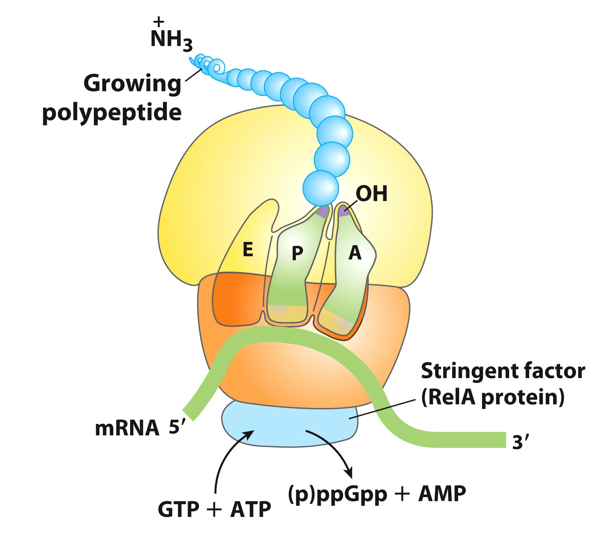 rRNS promoteris
ppGpp
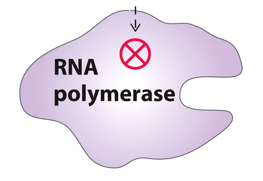 68
Gēnu ekspresijas kontrole eikariotos
Transkripcijas kontrole eikariotos 
Pēctranskripcijas RNS kontrole eikariotos 
Translācijas un pēctranslācijas kontrole eikariotos
69
Transkripcijas kontrole eikariotos
RNS polimerāzes, promoteri, vispārējie transkripcijas faktori
Transkripcijas regulācijas mehānismi  eikariotos
Regulācija ar Mediatoru
Hromatīna struktūras izmainīšana
Histonu acetilēšana
Histonu metilēšana
DNS metilēšana un epiģenētiskā kontrole
70
Galvenās atšķirības eikariotu un prokariotu transkripcijas kontrolē
Prokariotos transkripcijas kontrole tiek regulēta tikai izmainot RNS polimerāzes afinitāti pret promoteru
Eikariotos transkripcijas kontrole var tikt regulēta arī izmainot hromatīna struktūru un tādejādi - promoteru piejamību
Eikariotos transkripcija tiek regulēta pārsvarā ar aktivācijas mehānismiem, visu gēnu ekspresijai ir nepieciešami aktivatori
Regulatorie proteīni eikariotos veido daudz sarežģītākus kompleksus, nekā prokariotos
Eikariotos transkripcija un translācija ir nodalīta gan laikā, gan telpā, līdz ar to nav iespējami, piemēram, atenuācijas mehānismi
71
Eikariotiskās RNS polimerāzes
RNS polimerāze I  (pre-rRNS)
RNS polimerāze II (mRNS, snRNS, miRNS)
RNS polimerāze III (tRNS, 5S rRNS)
Mitohondriālā RNS polimerāze
Hloroplastu RNS polimerāzes
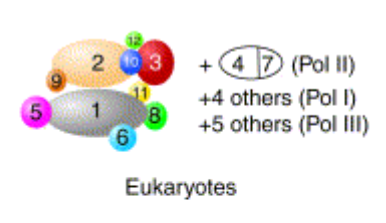 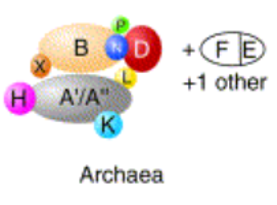 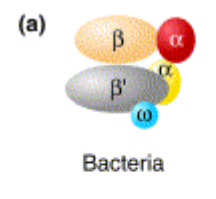 72
RNS polimerāze II (RNAP II)
Visnozīmīgākā eikariotiskā RNS polimerāze – sintezē mRNS
Kopumā satur 12 subvienības
Dažas subvienības ir analogas bakteriālajai RNS polimerāzei
Citas subvienības ir raksturīgas tikai eikariotiem
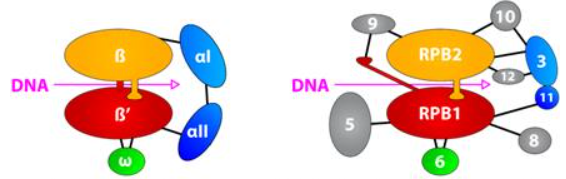 73
RNAP II C-terminālais domēns (CTD)
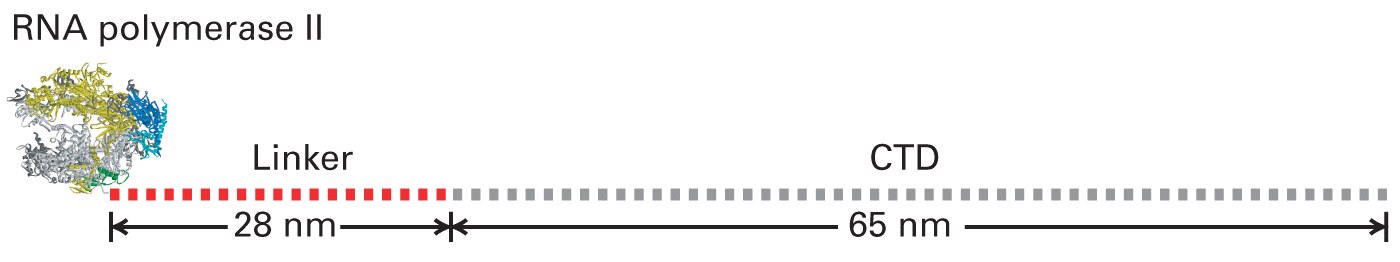 7 aminoskābju atkārtojumi RNAP 1. subvienības C-galā
Atkārtojumu konsensus sekvence YSPTSPS
Raugos 26 atkārtojumi, cilvēkos - 50 
Pēc transkripcijas iniciācijas vairāki Ser un Tyr atlikumi tiek fosforilēti
CTD fosforilēšanai ir nozīme transkripcijas iniciācijā, kā arī pēctranskripcijas notikumos
CTD kalpo kā piesaistīšanās centrs dažādiem faktoriem – piemēram, kepinga enzīmam, u.c.
74
Mitohondriālā RNS polimerāze
Gēns atrodas kodolā, pēc sintēzes tiek eksportēta uz mitohondrijiem
Satur tikai 2 subvienības
Viena subvienība ir līdzīga bakteriofāgu (piem. T7) RNS polimerāzei
Otra subvienība ir līdzīga bakteriālajam σ-faktoram
Baktērijas
T7 fāgs
Mitohondriji
b
a
T7-like
a
b’
+
w
+
s-like
s
75
[Speaker Notes: hybrid of bacterial and t7 polymerases]
Hloroplastu RNS polimerāzes
Kodēta hloroplastu genomā
Būtiska homoloģija ar bakteriālajām a, b un b’ RNS polimerāzes subvienībām
Nesatur s faktoru 
Promoteri līdzinās baktēriju –35 and –10 reģioniem
Hloroplatsi satur vēl vienu RNS polimerāzi, kura ir līdzīga mitohondriju RNS polimerāzei
Hloroplasti
Baktērijas
b
b
a
a
a
a
b’
b’
w
+
s
76
Eikariotisko promoteru elementi
-2 līdz +4
+28 līdz +32
-37 līdz -32
-31 līdz -26
-1000 līdz -1
DPE
Inr
CpG
TATA
BRE
GGG
CCA
GAC
A
T
T
A
A
G
AC
TT
TATA  AA
PyPyAN  PyPy
CGCG
G
TATA bokss – vislabāk raksturotais eikariotiskā promotera elements, piesaista TFIID TBP subvienību
BRE (TFII B recognition element) – tieši piesaista transkripcijas faktoru IIB
Iniciatora elements (Inr) darbojas līdzīgi TATA boksam un arī piesaista TBP
DPE elements (Downstream promoter element) piesaista citas TFIID subvienības- TAF9 un TAF5
Eikariotisko promoteru sastāvā var būt viens vai vairāki no  minētajiem elementiem
CpG salas – ar CG dinukleotīdu bagātas sekvences
CpG promoteri parasti nesatur citas promoteru sekvences
CpG promoteri aktivē aptuveni 70% cilvēka gēnu transkripciju
Ekspresija no CpG promoteriem ir daudz zemāka, nekā no citiem promoteriem
77
Vispārējie transkripcijas faktori (GTFi, General transcription factors)
Nepieciešami RNS polimerāzes piesaistei un transkripcijas uzsākšanai no lielākās daļas promoteru
Analoga funkcija, kā σ faktoram prokariotos
Eikariotos ir vismaz 6 GTFi – TFIIA, TFIIB, TFIID, TFIIE, TFIIF un TFIIH
78
GTFu funkcijas
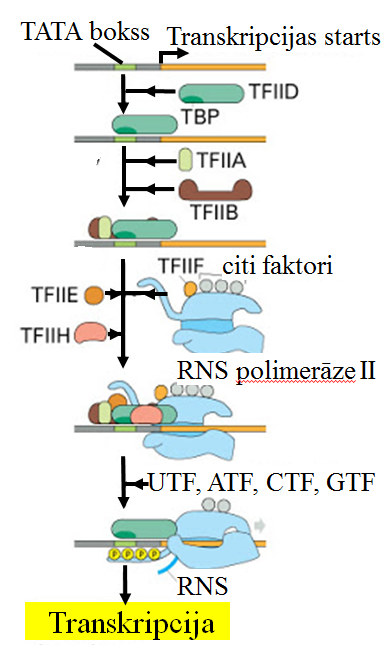 A
(A) TFIID (kura sastāvdaļa ir TBP) atpazīst TATA boksu
(B) TFIIA un B stabilizē kompleksu, rada vietu RNS polimerāzes piesaistei
(C) TFIIF piesaista brīvu RNS  polimerāzi un kopā ar TFIIE un H piesaistās esošajam kompleksam
TFIIE un TFIIH ir iesaistīti dsDNS pavedienu atdalīšanā
(D) Pēc visu faktoru un RNS polimerāzes piesasitīšanās sākas transkripcija
Pēc transkripcijas uzsākšanas, GTFi no kompleksa disociē
B
C
D
79
Promoteru proksimālie elementi un enhānseri
TATA bokss
Enhānseris
Introns
Enhānsera regulējošās sekvences
Eksons
Promotera proksimālie elementi
Papildus promoterim, kurš piesaista vispārējos transkripcijas faktorus, eikariotos ir citas transkripciju regulējošas sekvences, kuras piesaista regulatoros proteīnus
Promotera proksimālie elementi ir īsas, 6-10 bp sekvences, kuras atrodas netālu (līdz 200 bp) no promotera – pirms vai pēc transkripcijas starta
Enhānsera elementi ir garāki (ap 200 bp) un var atrasties līdz pat 50 000 bp no gēna sākuma – pirms gēna, pēc gēna vai intronā
Katrs 200 bp enhānsera elements arī satur vairākas īsas, 6-10bp regulējošas sekvences
Šobrīd vēl nav skaidrs, vai CpG promoteru gēniem ir arī enhānseri
80
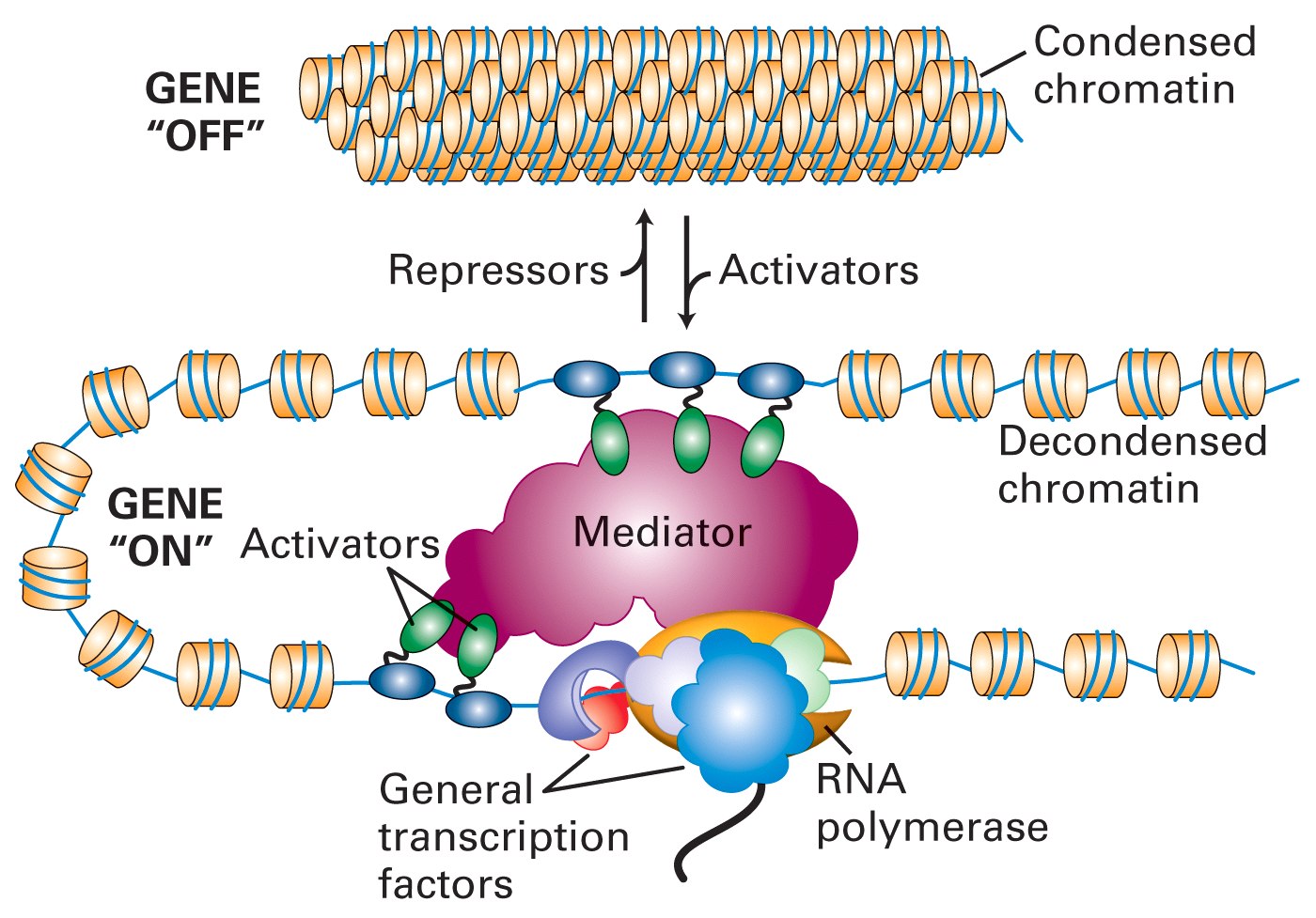 Transkripcijas iniciācija eikariotos - pārskats
Enhancer
81
Mediators
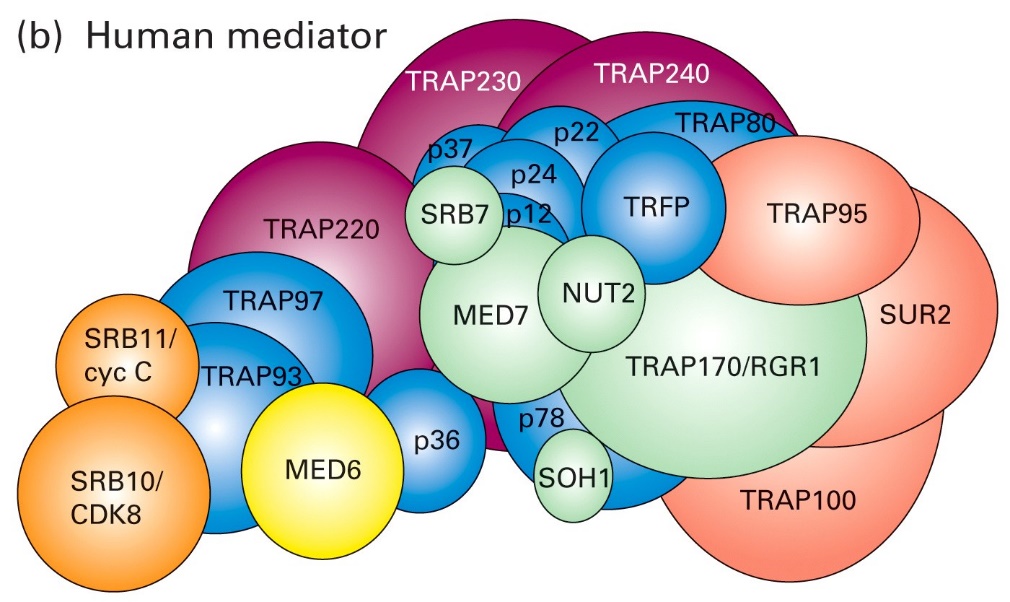 Transkripcijas ko-aktivators
Veido «molekulāru tiltu» starp aktivatoriem un RNS polimerāzes kompleksu
Satur aptuveni 30 subvienības
Dažas subvienības mijiedarbojas ar RNS polimerāzi, citas – ar transkripcijas aktivatoriem
Dažas subienības ir nepieciešamas transkripcijai no visiem promoteriem
Citas subvienības ir nepieciešamas specifisku gēnu ekspresijai
82
Nukleosomu struktūra
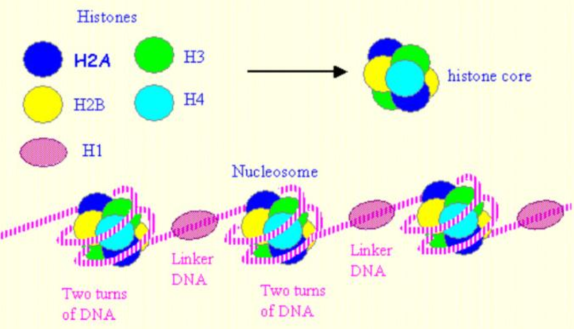 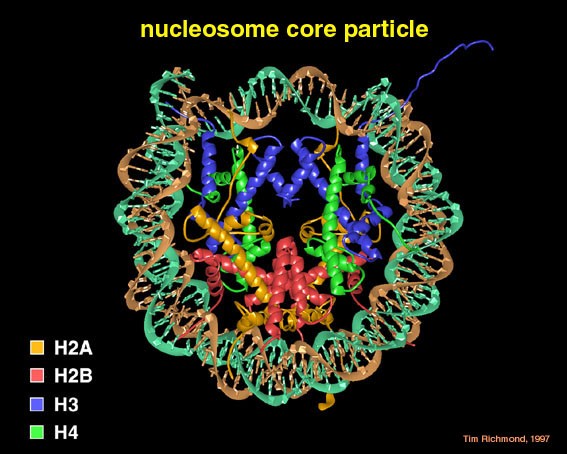 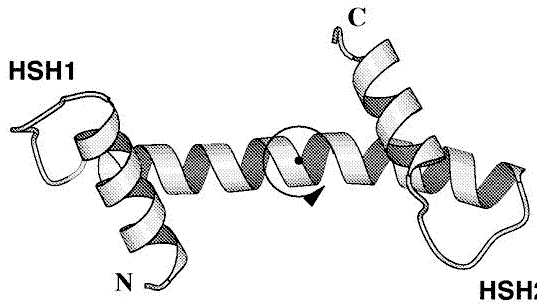 Histone monomer
83
Hromatīna struktūra
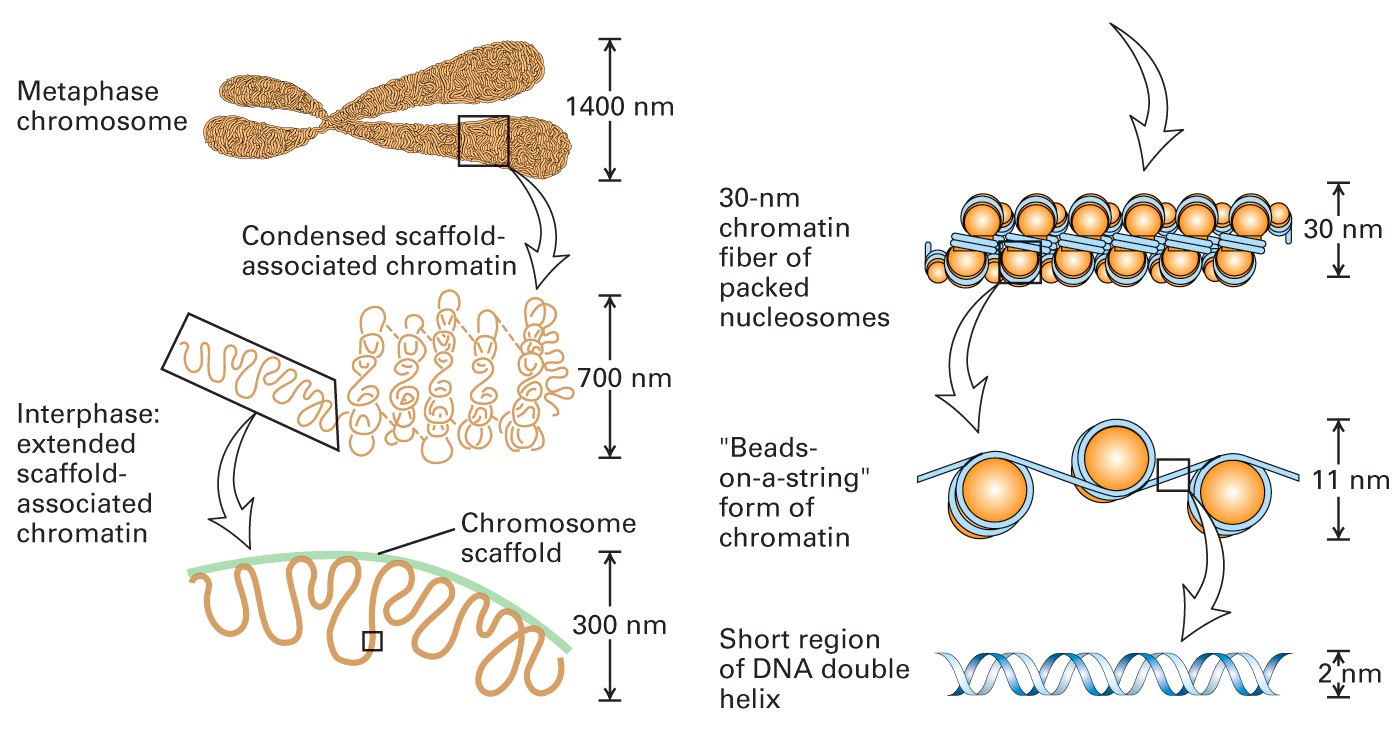 84
Mehānismi hromatīna struktūras izmainīšanai
Histonu kovalentā modificēšana
acetilēšana
metilēšana
fosforilēšana
ubihitinilēšana
sumoilēšana
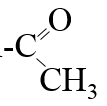 -CH3
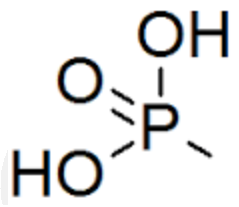 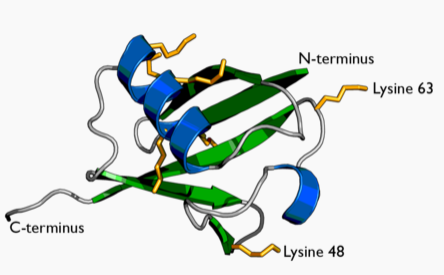 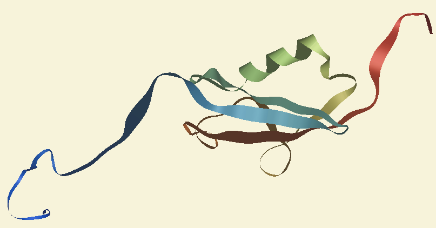 85
Histonu kovalentā modificēšana
Histoni satur fleksiblas, nestrukturētus N- un, mazākā mērā, arī C- galus, kuri var tikt kovalenti modificēti
Histonu modifikāciju rezultātā izmainās DNS pieejamība transkripcijai
Modificētās histonu «astes» veido «histonu kodu», kuru nolasa hromatīnu modificējošie proteīni
86
Histonu acetilēšana
Histonu N-gali satur vairākus lizīna atlikumus, kurus var acetilēt
Acetilēšana izjauc jonu saites starp lizīniem un DNS fosfātiem
Rezultātā, DNS vājāk mijiedarbojas ar histoniem un kļūst pieejamāka transkripcijai
Histonu acetilēšana/deacetilēšana ir viens no nozīmīgākajiem transkripcijas regulēšanas mehānismiem eikariotos
HAT (histonu acetiltransferāze)
Histons
Lizīns vairs nav lādēts
DNS
O
-O-P-O
     O
O
-O-P-O
     O
O
NH3+
NH-C
CH3
Neacetilēts lizīns
Acetilēts lizīns
HDAC (histonu deacetilāze)
87
Represora virzītā histonu deacetilēšana
Piemērs – histonu deacetilēšana Saccharomyces cerevisae
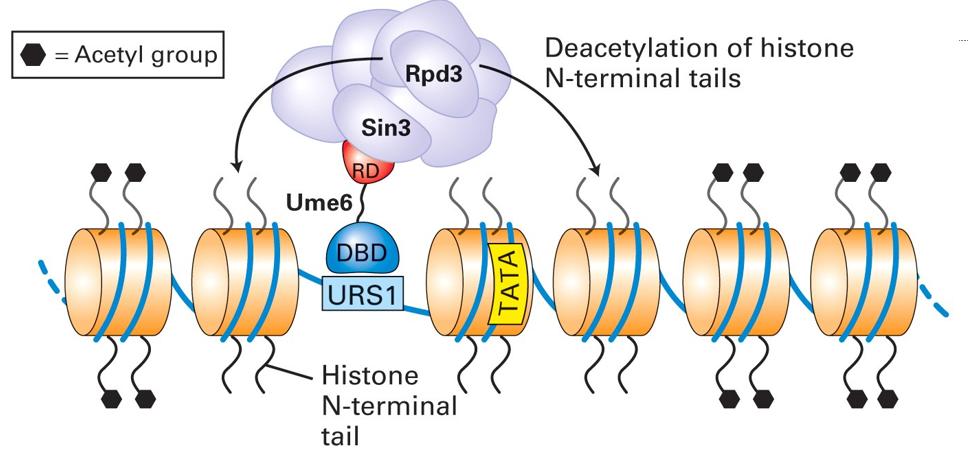 URS1 – Augšteces regulējošā sekvence (Upstream regulatory sequence)
DBD un RD – UME6 represora DNS piesaistes un represijas domēni 
RPD3 – histonu deacetilāze (deacetilēšanas kompleksa komponente)
Sin3 –deacetilēšanas kompleksa RD piesaistes komponente
88
Aktivatora virzītā histonu hiperacetilēšana
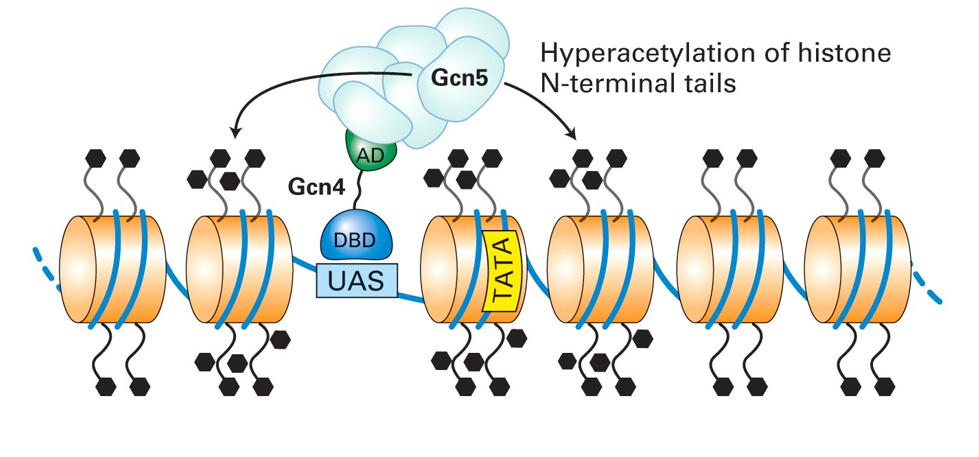 UAS – augšteces aktivācijas sekvence (upstream activation sequence)
AD – Gcn4 transkripcijas aktivatora aktivācijas domēns
Gcn5 – acetilēšanas kompleksa histonu acetiltransferāzes subvienība
UAS – augšteces aktivējošā sekvence (Upstream activating sequence)
89
Histonu metilēšana
Histons
Histons
Histons
Histons
CH3
CH3
CH3
NH2+
NH3+
NH+
N+
CH3
Lizīns
Metillizīns
CH3
CH3
Trimetillizīns
Dimetillizīns
Histonu gali var tikt metilēti to lizīnu vai arginīnu atlikumos
Atšķirībā no acetilēšanas, netiek noņemts pozitīvais lādiņš
Tādejādi, metilēšanas efekts ir netiešs
Histonu metilēšana var izraisīt dažādu faktoru piesaistīšanos un transkripciju gan aktivēt, gan represēt
Piemēram, histona H3 metilēšana atlikumos Lys4 un Lys36 izsauc histona acetiltransferāžu piesaistīšanos, kuras aktivē transkripciju
90
Hromatīna remodelēšanas faktori
Hromatīna remodelēšanas faktori ir multiproteīnu kompleksi, kuru dažām subvienībām piemīt helikāzes aktivitāte
Hromatīna remodelēšanas komplekss SWI/SNF īslaicīgi disociē DNS no nukleosomas virsmas, dekondensējot hromatīnu un padarot DNS pieejamāku histonu acetiltransferāzēm un citiem transkripcijas faktoriem
 Kompleksa aktivitāte var izraisīt arī transkripcijas represiju, jo dekondensētais hromatīns ir pieejamāks arī histonu deacetilāzēm
91
DNS metilēšana CpG salās
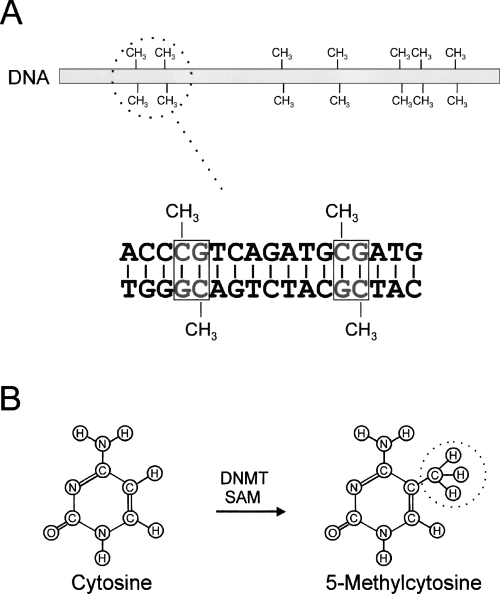 DNS metilēšana eikariotos notiek t.s. CpG salās (ar CG dinukleoīdu bagātos rajonos)
DNS metilēšana var ietekmēt transkripciju divos dažādos veidos
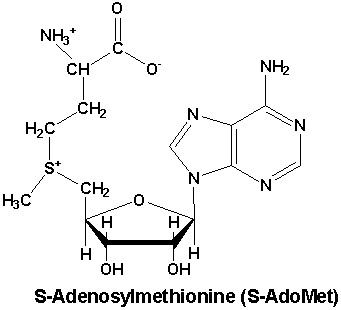 DNMT – DNS metilltransferāze
SAM: S-adenozilmetionīns
92
[Speaker Notes: can be and can be not the same CpG islands as for transcr initiation]
DNS metilēšanas izsaukta transkipcijas bloķēšana
DNS metilēšana CpG promoteru elementos bloķē transkripcijas faktora TFIIB piesaistīšanos
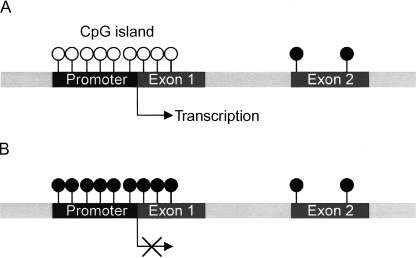 Methyl group absent
Methyl group present
93
DNS metilēšanas izsaukta hromatīna kondensācija
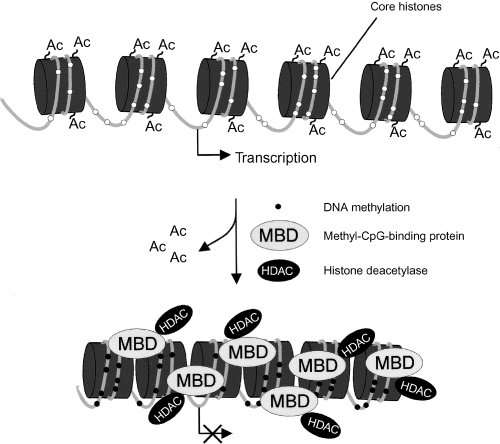 CpG metilēšana izsauc metil-CpG-piesaistošā proteīna (MBD) piesaisti
MBD piesaise rekrutē histonu deacetilāzes
Histonu deacetilēšana kondensē hromatīnu
94
DNS metilēšana var tikt pārmantota
CH3
CACTCGTCATTGTGAGCAGTAA
CH3
CACTCGTCATTGTGAGCAGTAA
Replikācija
CACTCGTCATTGTGAGCAGTAA
CH3
CH3
CH3
CACTCGTCATTGTGAGCAGTAA
DNS metiltransferāze I
CH3
95
[Speaker Notes: dna met trI – dependent on existing methyl groups. Other mechanisms are responsible for methylation de novo]
Kāpēc CpG dinukleotīds ir reti satopams genomā?
Cilvēka genomā CpG dinukleotīds ir sastopams tikai 21% no statistiski varbūtīgā skaita
Mugurkaulnieku genomā C nukleotīds CpG dinukleotīdā tiek metilēts
Metilēts C viegli deaminējas par T:
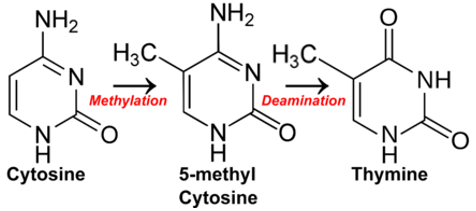 Rezultātā, ar laiku CpG dinukleotīdi pārvēršas pa TpG
CpG salās promoteru rajonos C tiek metilēts retāk
CpG salās promoteru rajonos ir arī evolucionārs spiediens dinukleotīdu uzturēt
Rezultātā, CpG salas promoteru rajonos saglabājas ilgāk
96
DNS un histonu metilēšana un epiģenētika
Epiģēnētika pēta tādu pazīmju pārmantojamību uz meitšūnām, kuras nav saistītas ar izmaiņām DNS nukleotīdu sekvencē
Nozīmīgākie pārmantojamie ne-DNS sekvences faktori ir DNS un histonu metilēšana noteiktos rajonos
Metilēti lizīni ir daudz stabilāki par, piemēram, acetilētiem lizīniem, tāpēc tieši histonu metilēšana (nevis citas histonu modifikācijas) ir piemērota ilgtermiņa hromatīna struktūras izmainīšanai
Epiģenētiskā pārmantojamība pārsvarā darbojas šūnu diferenciācijas procesos
97
No kondensēta hromatīna līdz mRNS transkripcijai ir tāls ceļš ejams...
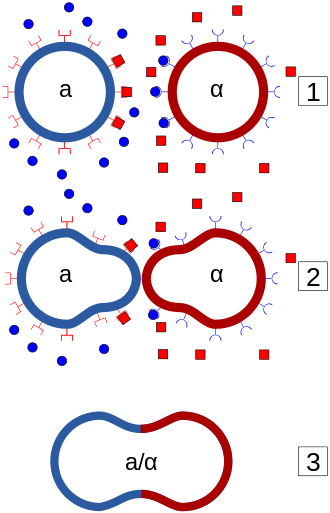 Piemērs: rauga HO gēna aktivācija
HO kodē specifisku nukleāzi, kura iniciē pārošanās tipu a un α pārslēgšanu haploīdajās rauga šūnās
98
[Speaker Notes: alpha to a]
Gēns, iepakots kondensētā hromatīnā
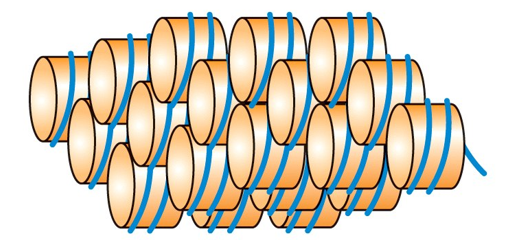 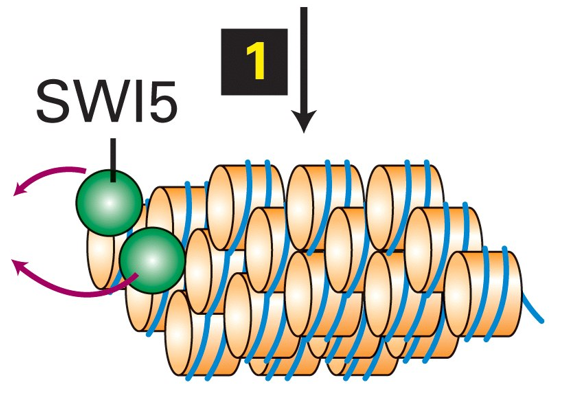 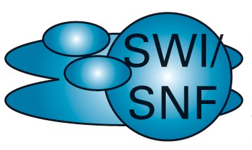 SWI5 proteīns:
piesaistas enhānserim un 
rekrutē hromatīna remodelēšanas kompleksu SWI/SNF
99
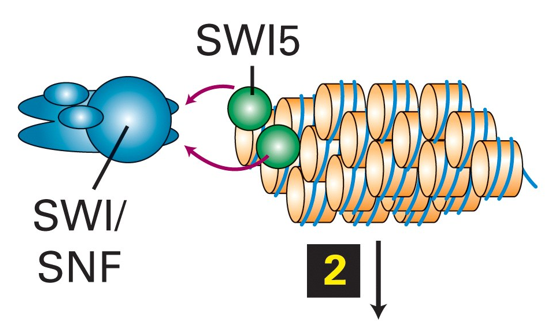 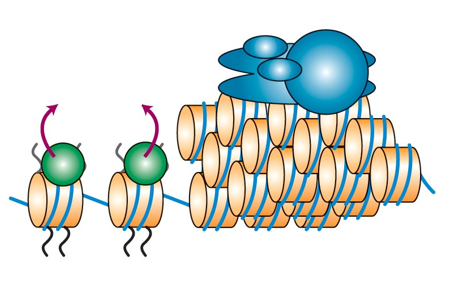 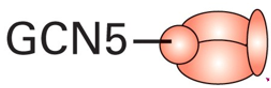 SWI/SNF dekondensē hromatīnu un eksponē histonu astes
 SWI5 rekrutē histonu acetilāzes kompleksu GCN5
100
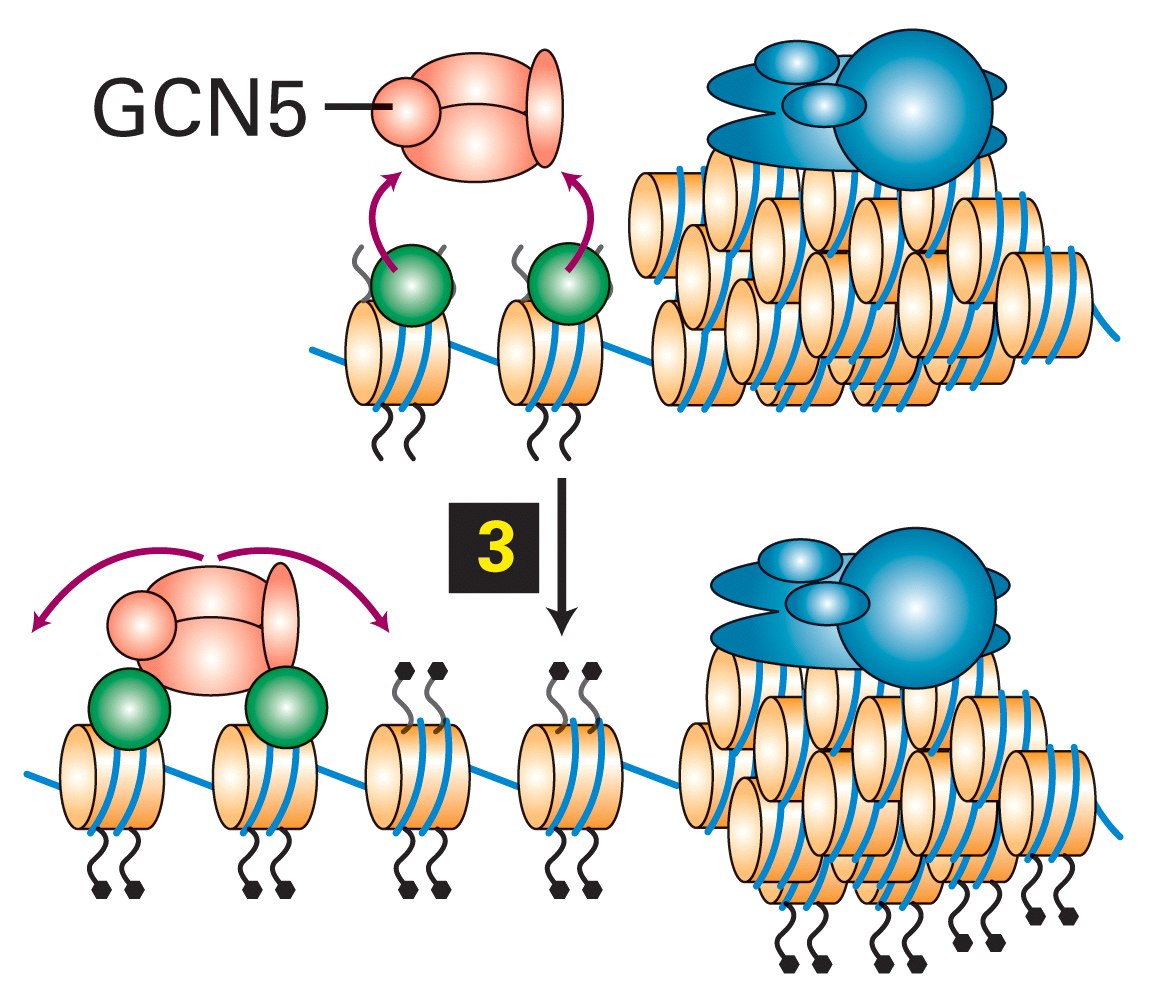 Histonu acetilāze GCN5 acetilē histonus
101
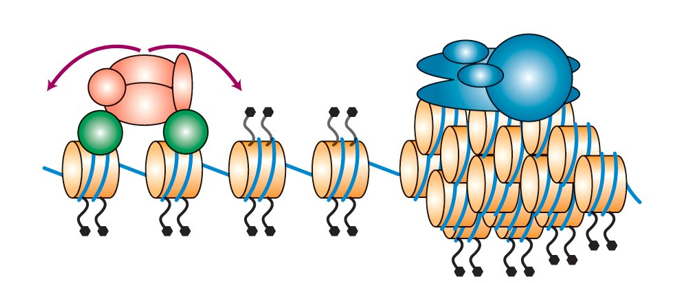 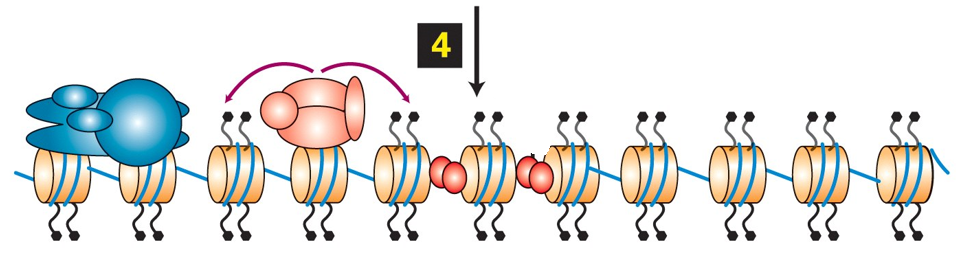 SBF
Hromatīns tiek stabili dekondensēts 
SBF aktivators piesaistās pie promotera proksimālajiem elementiem
102
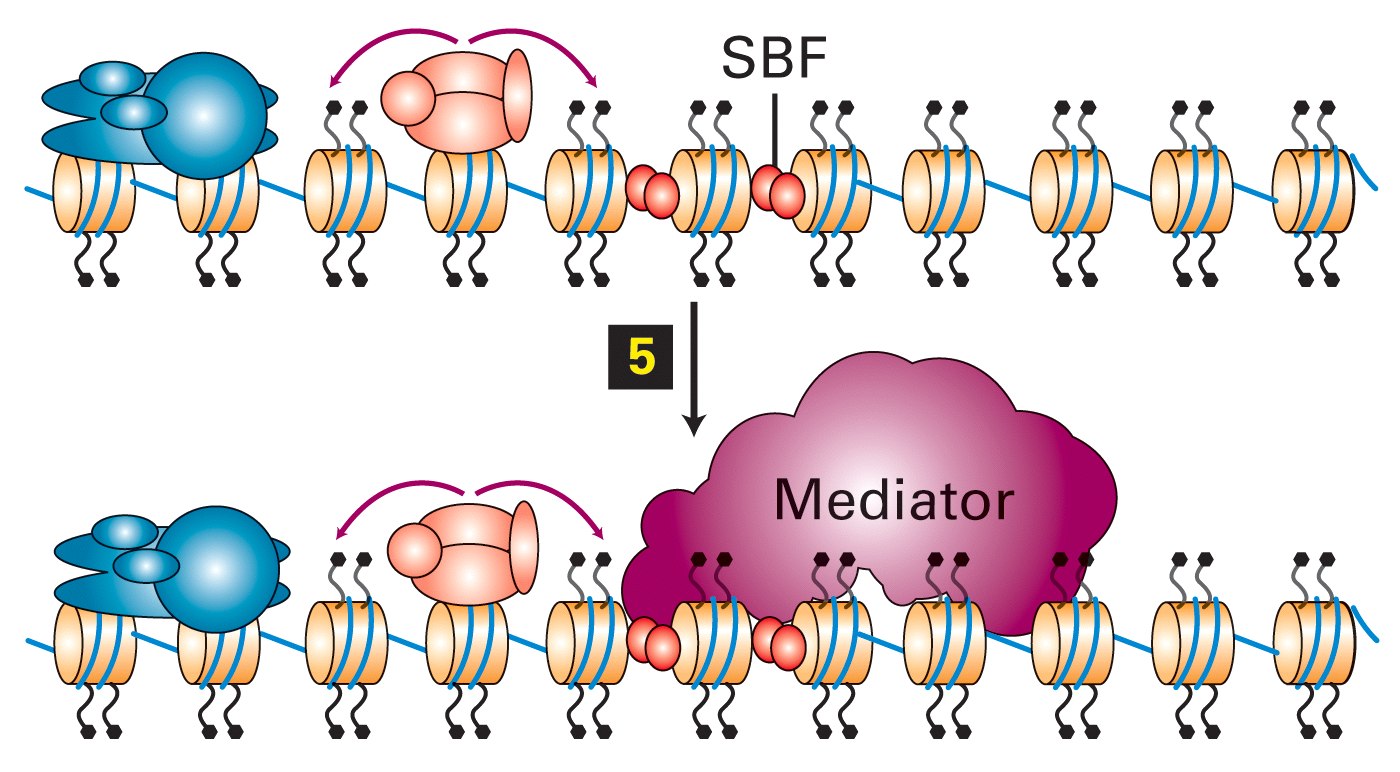 Mediators piesaistas pie SBF
103
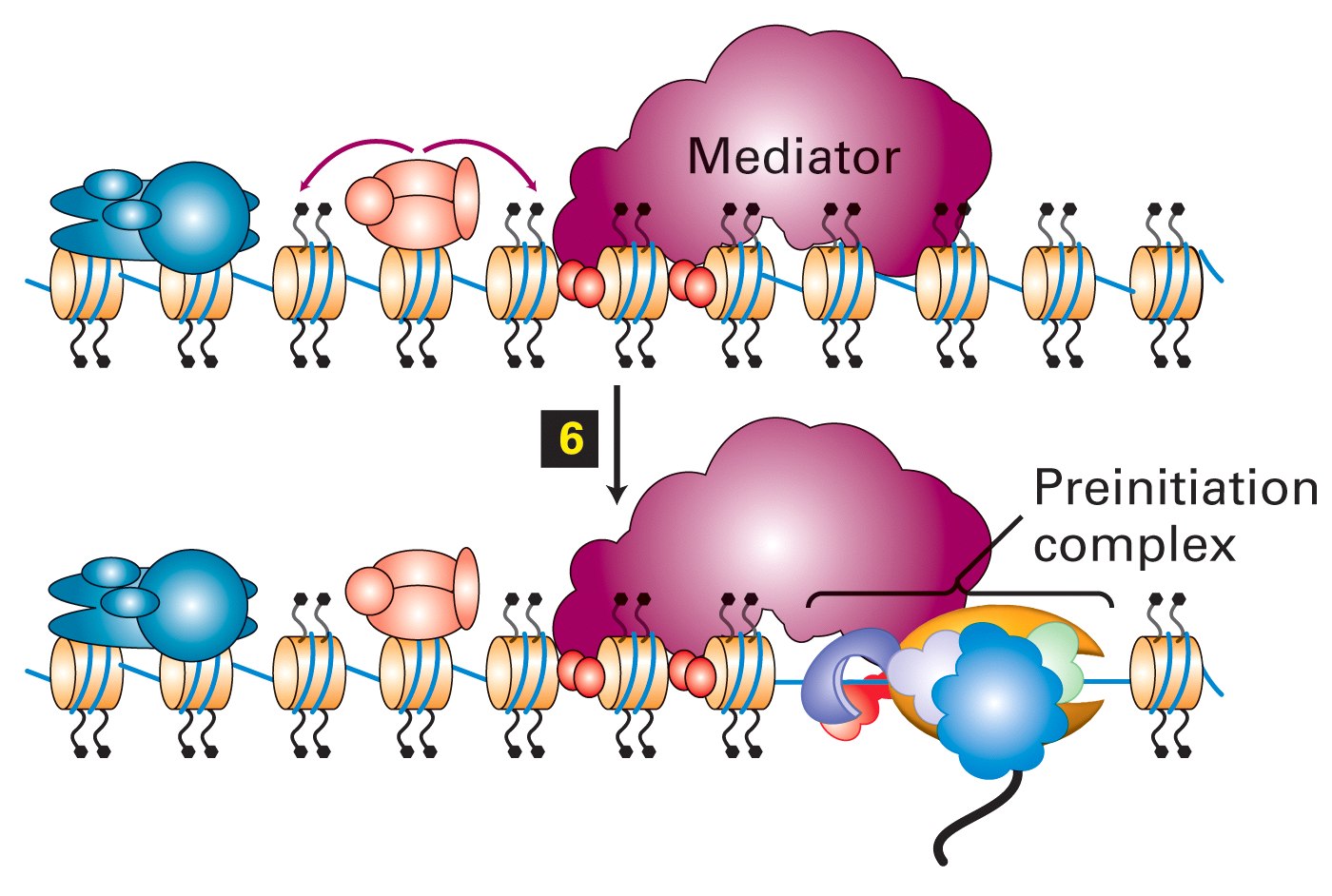 Transkripcijas faktori un RNAP II piesaistas pie TATA boksa elementiem
104
Pēctranskripcijas kontroles mehānismi
Alternatīvs splaisings, poly-A sekvences un promoteri
mRNS nukleārais transports
mRNS editēšana
mRNS stabilitāte
Dažādas nekodējošo RNS aktivitātes (tiks apskatītas nākošajā lekcijā par nekodējošajām RNS)
105
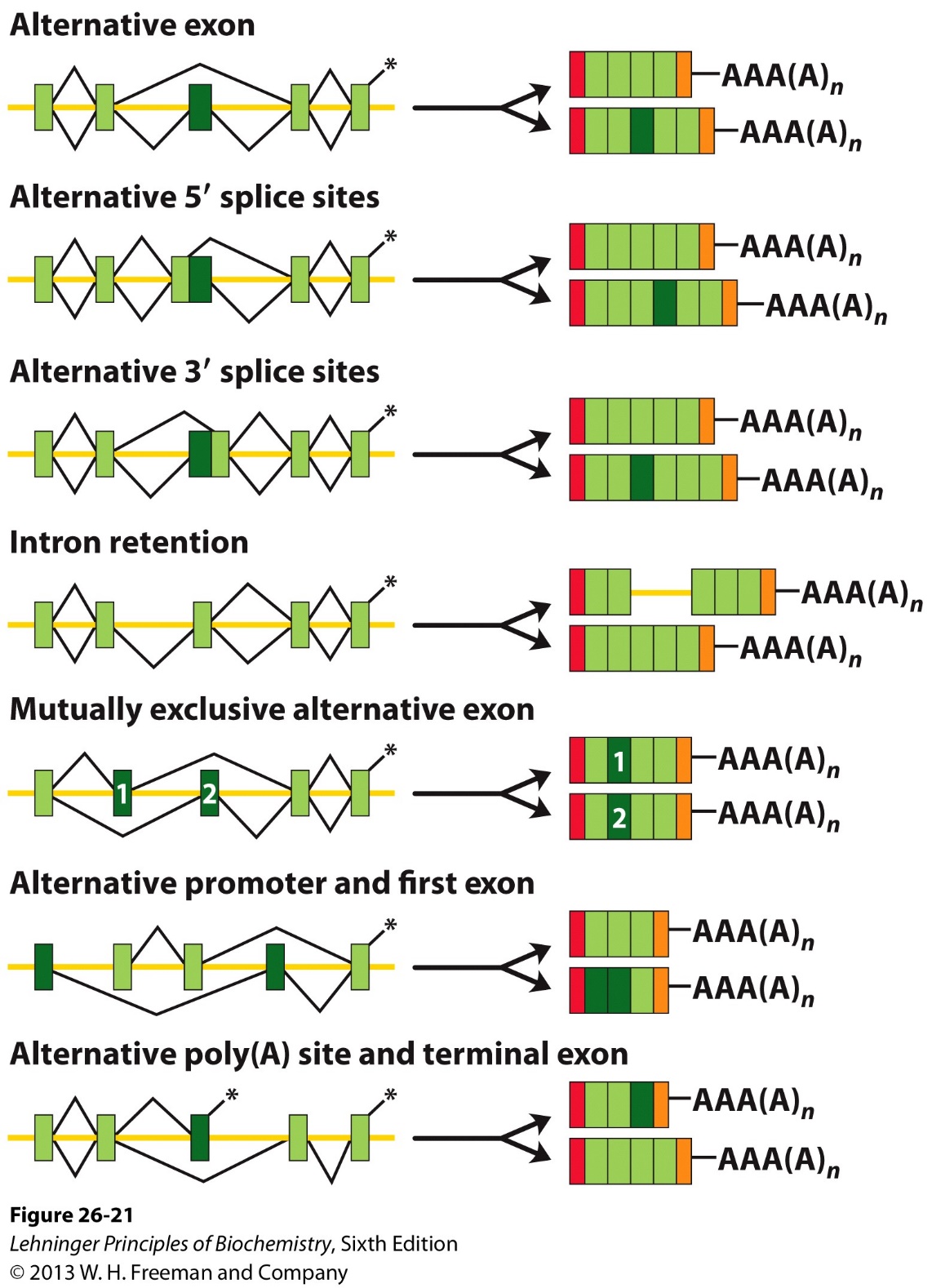 Alternatīvais splaisings, promoteri & poly-A sekvences
Daudzu eikariotisko gēnu produkti eksistē vairākās izoformās
Dažādas izoformas var kodēt viens gēns
Dažiem proteīniem ir vairāki desmiti izoformu
Visbiežāk izoformas veidojas, pre-mRNS splaisingā izlaižot kādu no eksoniem
106
RNS editēšana
pre-mRNS sekvences enzimātiska rediģēšana
Bieži izplatīta vienšūņu mitohondrijos, kur vairāk kā 50% nukleotīdu sekvences var tikt izmainīta
Daudz retāk sastopama augstākajos eikariotos
Piemērs: H. sapiens apolipoproteīna gēna apoB pre-mRNS editēšana
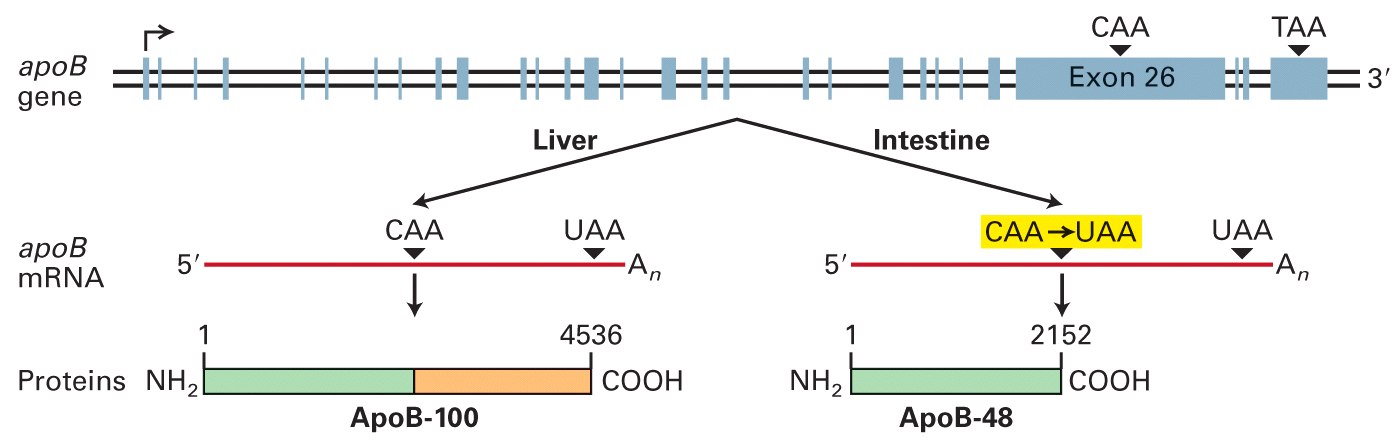 107
[Speaker Notes: apob- apolipoprotein B in humans – part of large lipopr. complexes that transport lipids to serum. Only apob100 containing compl. transport cholesterol to body tissues via low density lipopr. complexes by binding to LDL receptors]
RNS editēšanas mehānismi
1) Aizvietošanas editēšana
Nukleotīdu ķīmiska izmainīšana - deaminēšana
Piemēri: C deaminēšana par U vai A par I (inozīns, kuru ribosoma nolasa kā G)
Reakciju veic deamināzes (piem. citozīna deamināze)




2) Ievietošanas/deletēšanas editēšana
Uridīnu ievietošana/deletēšana 
Sastopama vienšūņu mitohondrijos, procesam ir nepieciešama īpašas RNS (gRNS) – nākošajā lekcijā
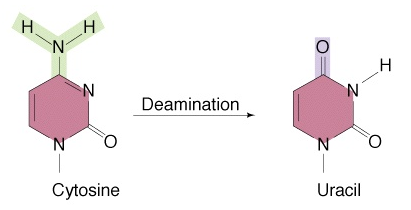 108
Transports caur nukleāro membrānu
Kodola membrānā ir t.s. nukleārās poras – sarežģītas uzbūves kanāli, caur kuriem izkļūst molekulas un joni
Metabolīti, joni un nelieli proteīni var brīvi izkļūt caur poras centrālo kanālu 
Lieli proteīni un ribonukleoproteīnu kompleksi (ieskaitot mRNS) caur nukleāro poru tiek selektīvi transportēti ar īpašu transportproteīnu palīdzību
Nukleārais eksports – proteīna nogādāšana citoplazmā no kodola
Nukleārais imports – proteīna nogādāšana kodolā no citoplazmas
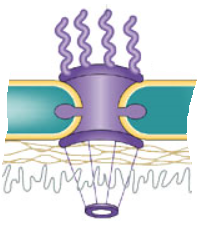 109
Nukleārās poras struktūra
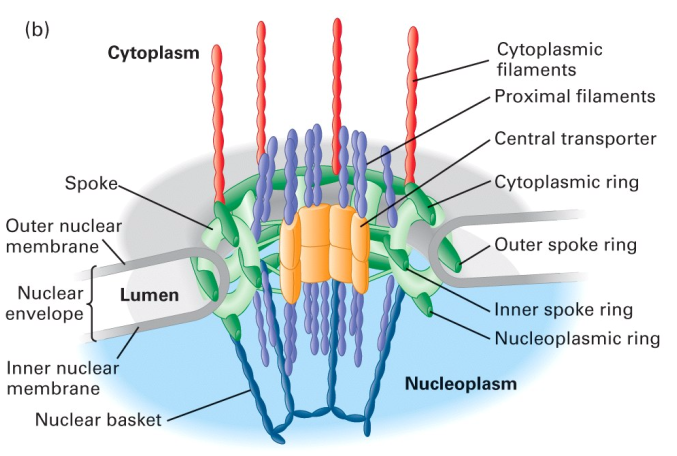 110
Nukleārais imports: nukleārās lokalizācijas sekvences
Kodola proteīniem mēdz būt 2 veidu nukleārās lokalizācijas sekvences (NLS)
Hidrofobas NLS mijiedarbojas ar importīnu β
Bāziskas NLS mijiedarbojas ar importīnu α
Importīns α mijiedarbojas ar importīnu β
Hidrofoba NLS
Bāziska NLS
importīns a
importīns b
importīns b
Kodola membrāna
Nukleārais imports
Mākslīgi pievienojot NLS sekvenci citoplazmatiskam proteīnam, var panākt tā lokalizāciju kodolā
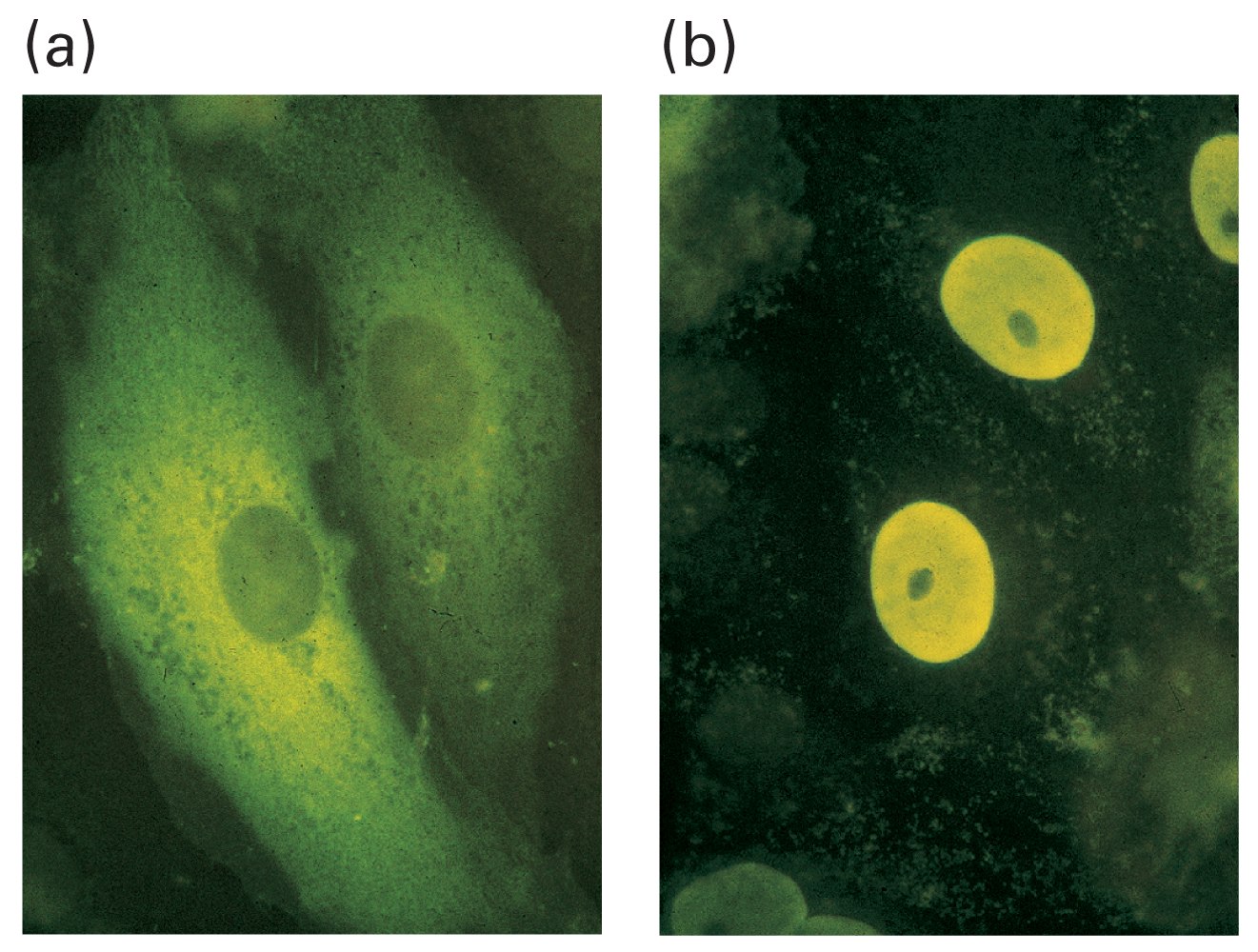 Tajās pašās šūnās producēts GFP proteīns, producēts ar NLS sekvenci
GFP proteīns, producēts bez NLS sekvences
[Speaker Notes: Some NLS signals are rich in basic amino acids, fore example NLS of  virus SV40 large T antigen is PKKKRKV. In other proteins it can be quite different, for example hydrophobic]
Mehānisms mRNS transportam uz citoplazmu
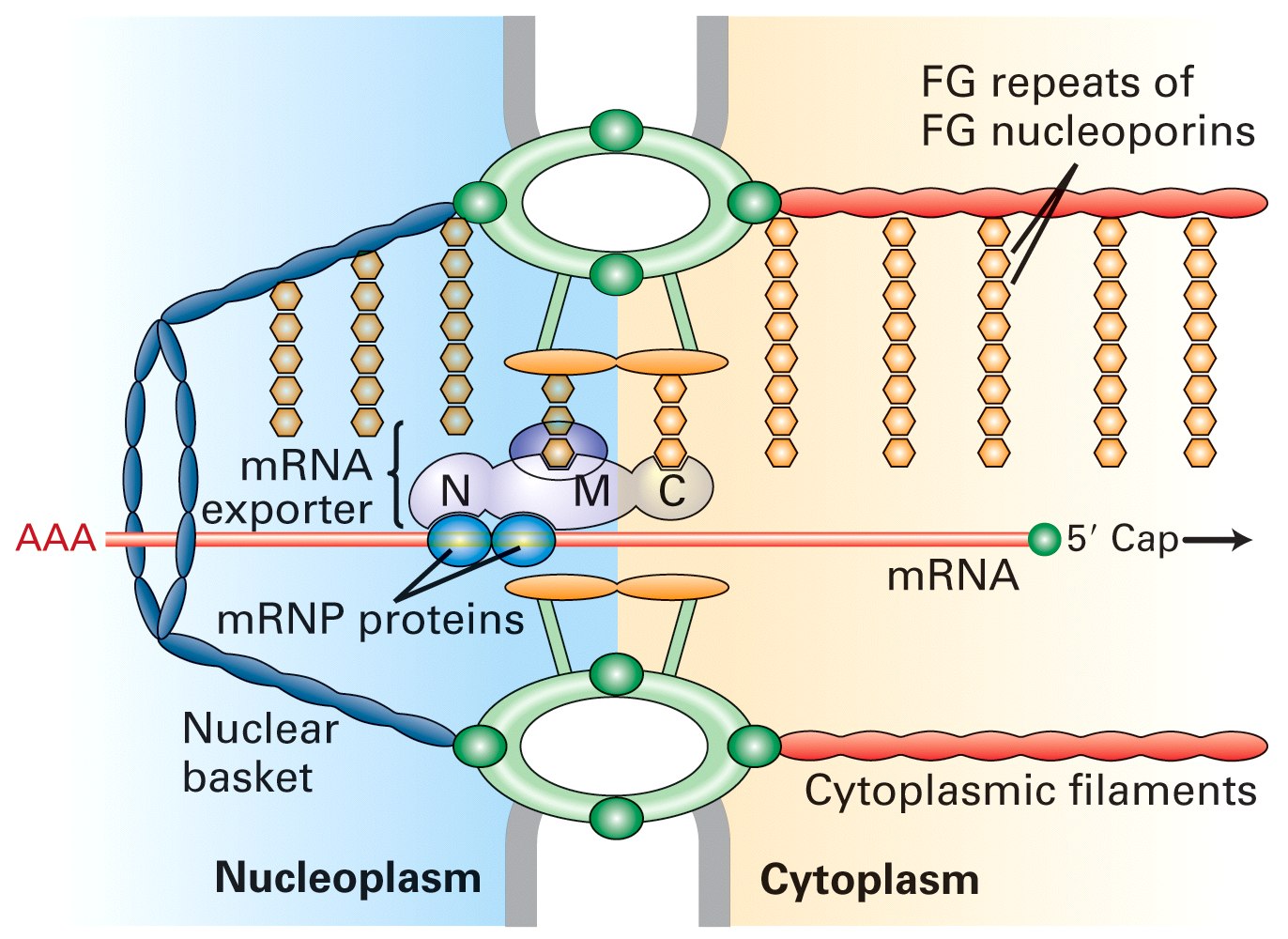 Pēc sintēzes un procesēšanas, mRNS kodolā ir piesaistīta dažadiem mRNP proteīniem
mRNP-mRNS kompleksu atpazīst mRNS eksporteris
mRNS eksporteris secīgi mijiedarbojas ar nukleoporīna FG (Phe-Gly) atkārtojumiem
Rezultātā, mRNS nonāk citoplazmā
113
[Speaker Notes: mRNA exporter: big sub: 3 domains, m and c bind to fg repeats, m also to small sub
mRNP proteins – SRs,]
Piemērs gēnu ekspresijas regulēšanai nukleārā transporta stadijā: HIV mRNS
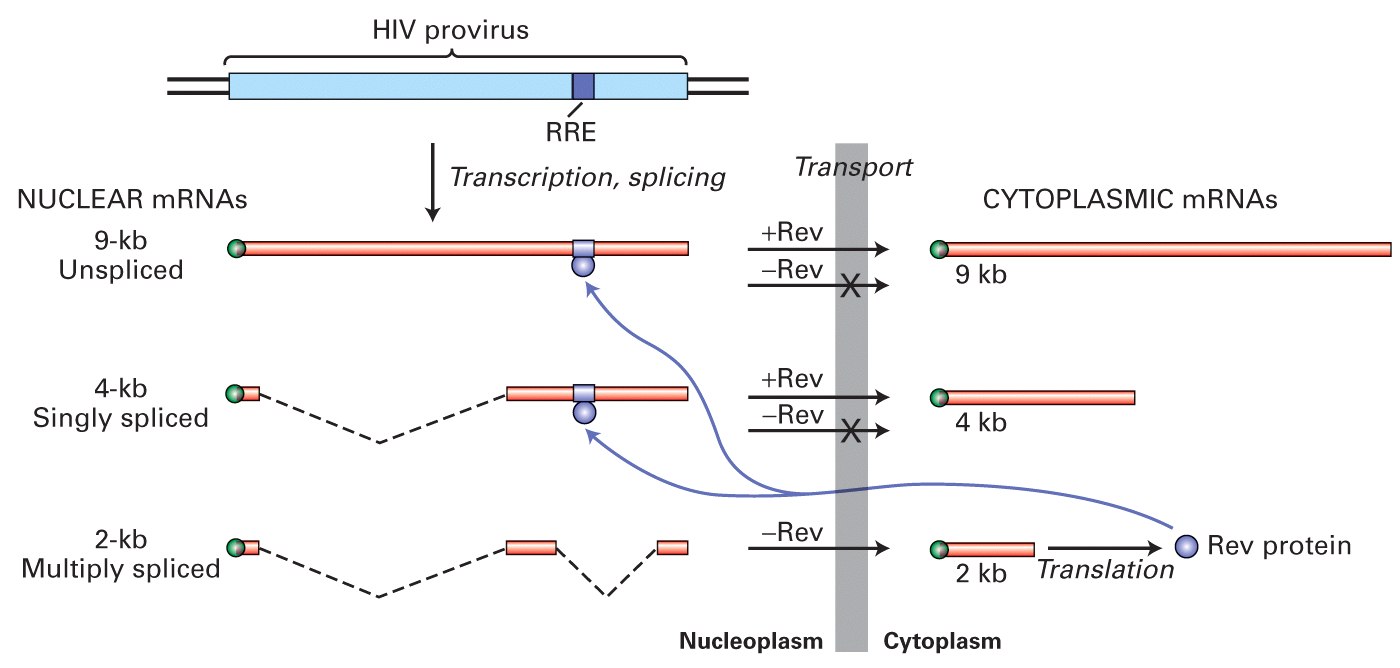 HIV vīrusa mRNS pastāv dažādās, altentīvi splaisētās formās
Bez specifisku palīgproteīnu klātbūtnes līdz citoplazmai var nokļūt tikai īsākās mRNS forma, izmantojot mRNS eksporta standartceļu
No īsākās formas tiek uzražots Rev proteīns, kurš iekļūst kodolā, piesaistās RRE (Rev respones element) sekvencei un palīdz transportēt garākās mRNS formas
114
mRNS stabilitātes regulēšana
Atšķirībā no baktērijām, eikariotos mRNS  var saglabāties ilgu laiku
Piemēram, nobriedušos eritrocītos nav DNS, tomēr mRNS turpina producēt hemoglobīnu vairākus mēnešus
mRNS stabilitāti var regulēt ar nukleāzēm, to inhibitoriem un mRNS stabilizējošiem faktoriem
115
Prolaktīna loma piena producēsanā
Prolaktīns ir peptīdu hormons ar ļoti plašu funkciju klāstu – mugurkaulniekiem ir aprakstītas ap 300 dažādas iedarbības
Vislabāk zināmā funkcija zīdītājos – laktācijas stimulācija
Prolaktīns stimulē laktāciju vairākos atšķirīgos veidos
Prolaktīns piesaistas pie prolaktīna receptora krūts audos, inducējot daudzu gēnu, t.sk. kazeīna (galvenā piena proteīna) ekspresiju
Prolaktīns arī paaugstina kazeīna mRNS stabilitāti
116
Prolaktīna loma kazeīna mRNS stabilizēšanā
β-kazeīna gēns
β-kazeīna mRNS
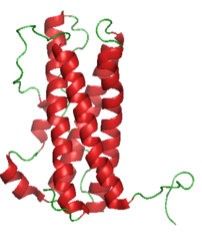 β-kazeīna mRNS ātri degradējas
Prolaktīns novērš kazeīna mRNS degradāciju
β-kazeīns
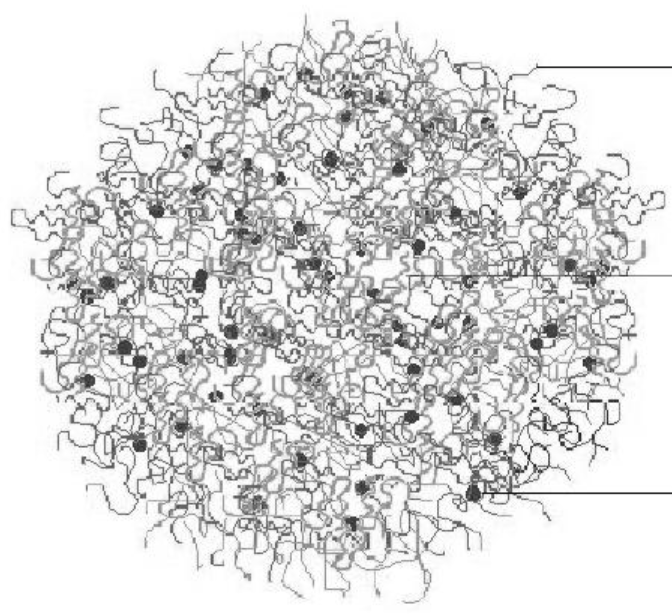 β-kazeīns
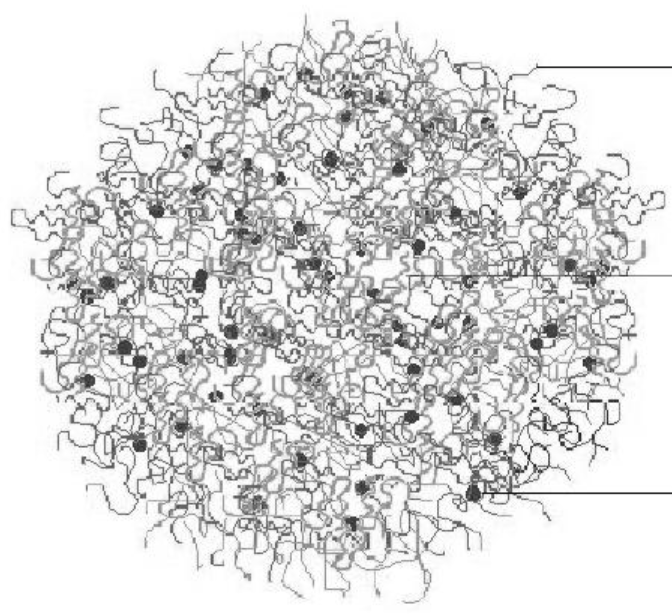 117
Translācijas regulēšana eikariotos
Salīdzinot ar prokariotiem, eikarotos translācija tiek regulēta daudz lielākā mērā
Iemesli: 
1) Eikariotos mRNS ir daudz stabilākas nekā prokariotos, tāpēc transkripcijas apturēšana neizsauc tūlītēju proteīna producešanās pārtraukšanu
2) Eikariotos pēc transkripcijas aktivēšanas paiet samērā ilgs laiks līdz proteīna producēšanai, tāpēc efektīvāk ir citoplazmā uzglabāt mRNS un aktivēt translāciju
118
Translācijas atšķirības eikariotos un prokariotos
Eikariotos translācijas uzsākšanai ir nepieciešams CAP un poly-A, bet prokariotos – Shine-Dalgarno sekvence
Prokariotu SD sekvences analogs ir t.s. Kozak sekvence, bet tā pati par sevi nav pietiekoša translācijas iniciācijai un translācija iniciējas arī bez tās (bet mazāk efektīvi)
Eikariotos mRNS ir monocistroniskas – t.i., kodē tikai vienu proteīnu
Izņēmumi – dažu vīrusu un arī šūnas mRNS satur t.s. IRES (internal ribosome entry sequences) sekvences, kas ļauj uzsākt translāciju no mRNS vidus un bez CAP
119
Translācijas regulēšanas mehānismi eikariotos
Translācijas iniciācijas faktoru fosforilēšana/defosforilēšana. Fosforilētās iniciācijas faktoru formas parasti ir mazāk aktīvas
Translācijas iniciācijas faktoru bloķēšana ar piesaistošajiem proteīniem
Represoru piesaistīšanās pie mRNS, bloķējot ribosomas vai iniciācijas faktoru darbību
ncRNS aktivitātes – apskatītas nākošajā lekcijā
120
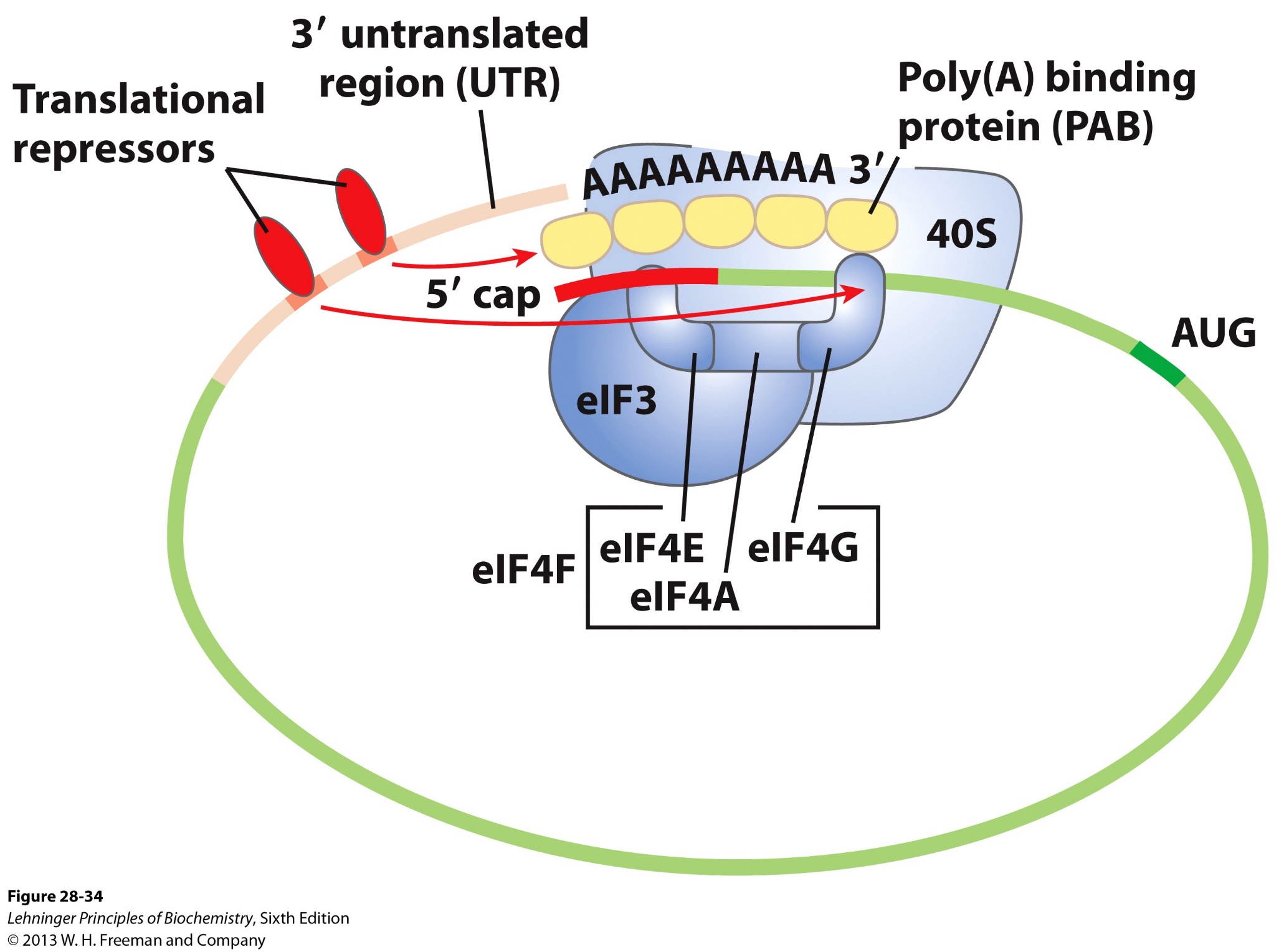 P
121
Pēctranslācijas regulācijas mehānismi
Proteīnu aktivācija:
proteolīze (piem., himotripsīna vai insulīna aktivācijā)
fosforilēšana, glikozilēšana, u.c. kovalentās modifikācijas
mijiedarbība ar ligandu
iekļaušanās lielāka kompleksa sastāvā (polimerizācija, ribosomu, splaisosomu, u.c. kompleksu veidošana)
Proteīnu degradācija
Proteīnu transports uz aktivitātei paredzēto šūnas / āršūnas vietu
122
Kā fosforilēšana var ietekmēt transkripcijas faktoru darbību
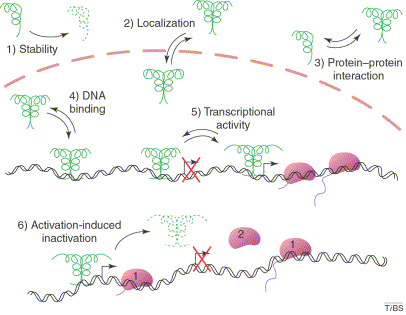 123
[Speaker Notes: what is nr 6 ???]